Stephen Marshak
ESSENTIALS OF
Geology
FIFTH EDITION
Interlude B
A Surface Veneer:
Sediments and Soils
©2016 W. W. Norton & Company, Inc.
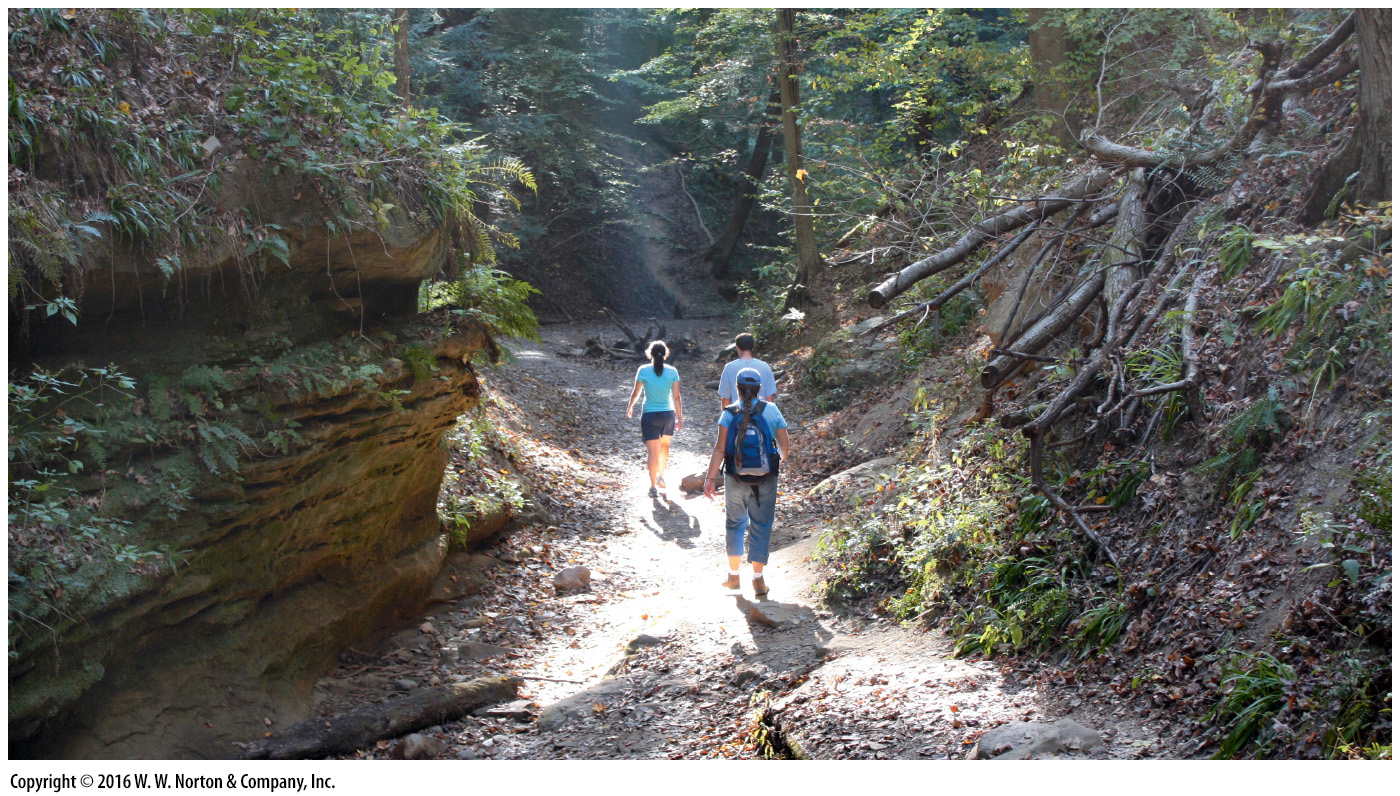 [Speaker Notes: Here at the Earth’s surface, in a small canyon in Indiana, a layer of sediment and soil covers bedrock. In stream cuts, bedrock peeks out from under this layer.]
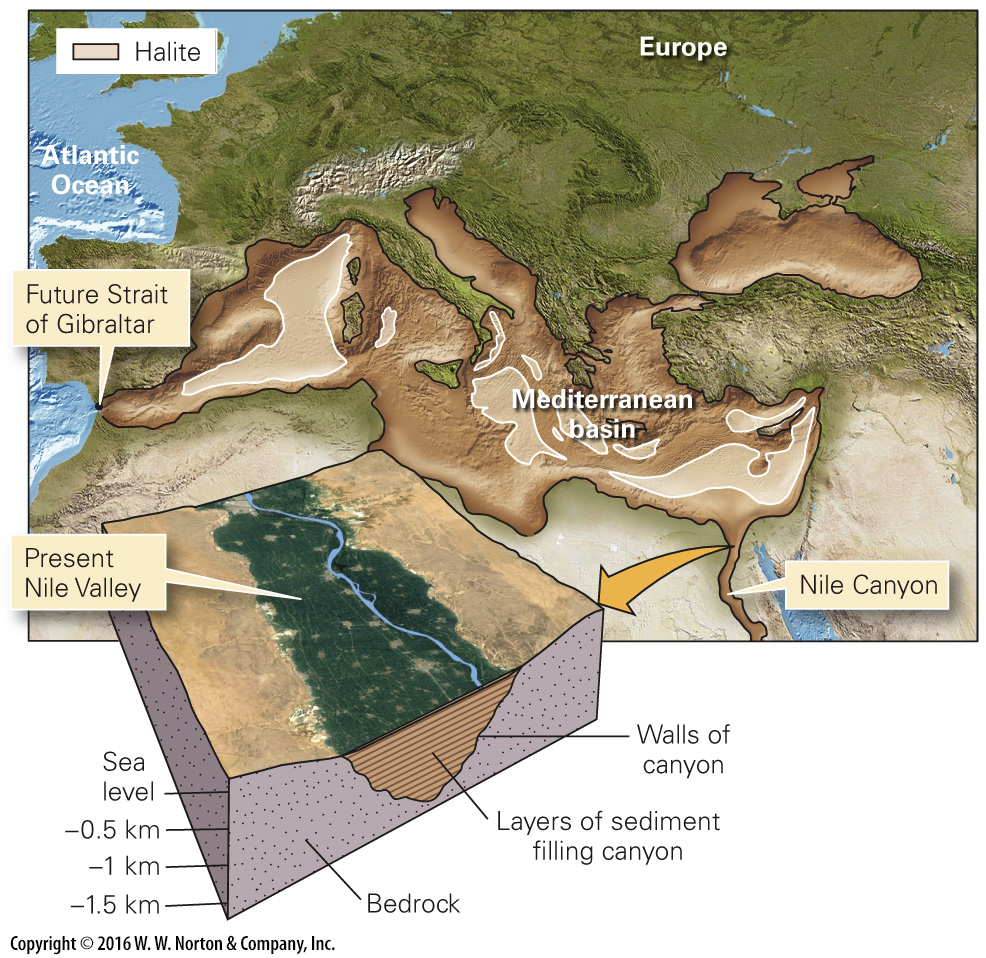 [Speaker Notes: FIGURE B.1  The present Nile River flows on sediment that filled a deep canyon. This canyon was formed when the Mediterranean Basin was dry.]
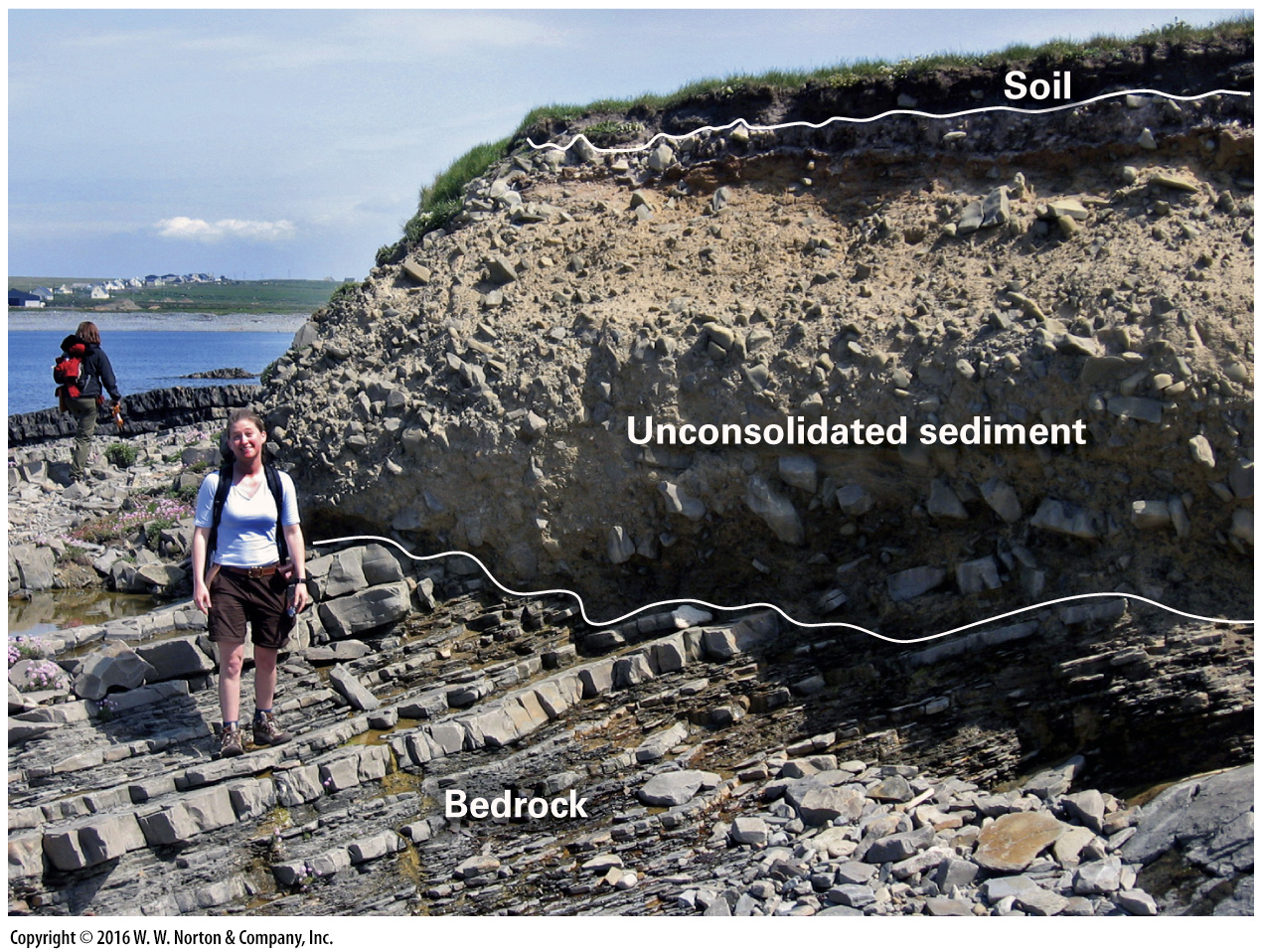 [Speaker Notes: FIGURE B.2  A layer of unconsolidated sediment (sand, clay, and cobbles), topped by dark soil, overlies bedrock in this outcrop along the coast of western Ireland.]
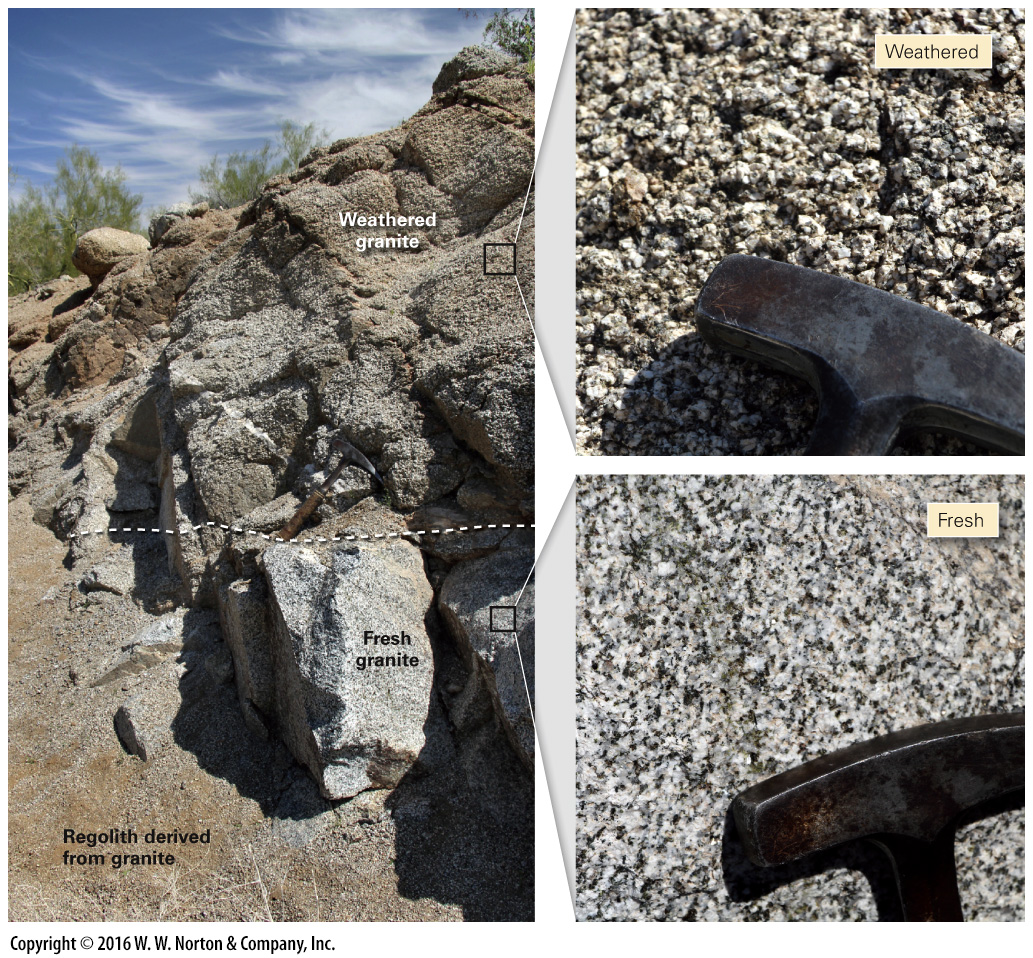 [Speaker Notes: FIGURE B.3  The contrast between fresh and weathered granite in an Arizona road cut. Weathered granite can break apart. Grains fall off and collect as detritus at the base of the outcrop. The inset photos show how weathering visibly changes the rock.]
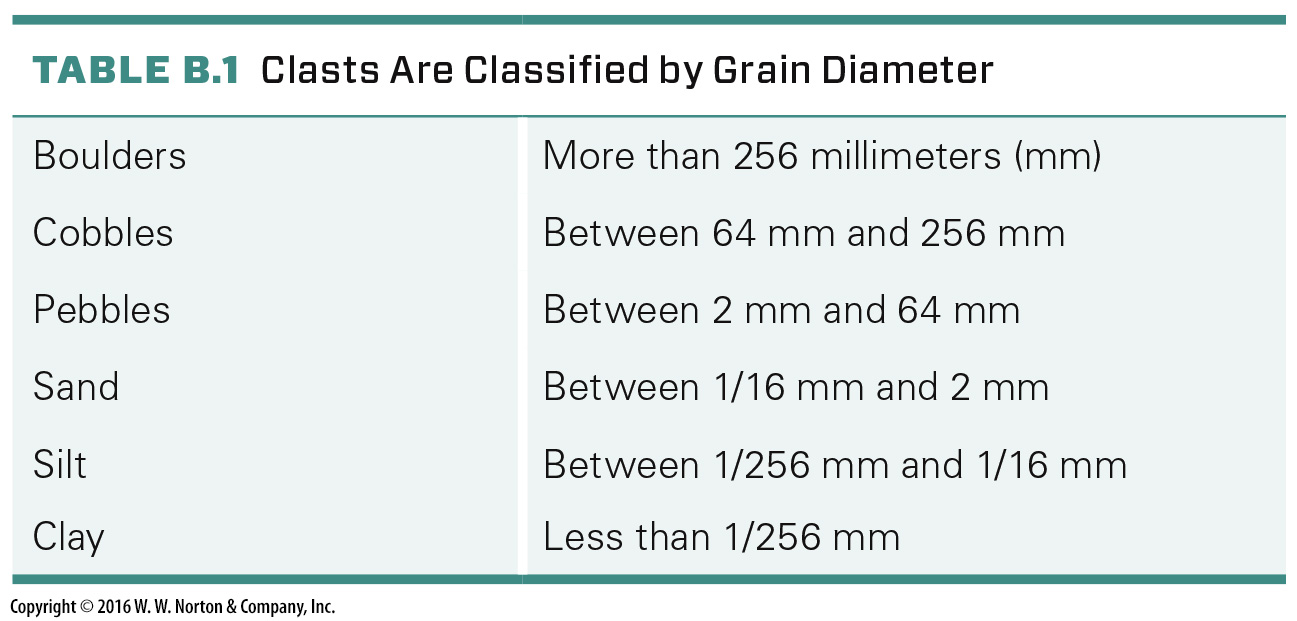 [Speaker Notes: TABLE B.1  Clasts Are Classified by Grain Diameter]
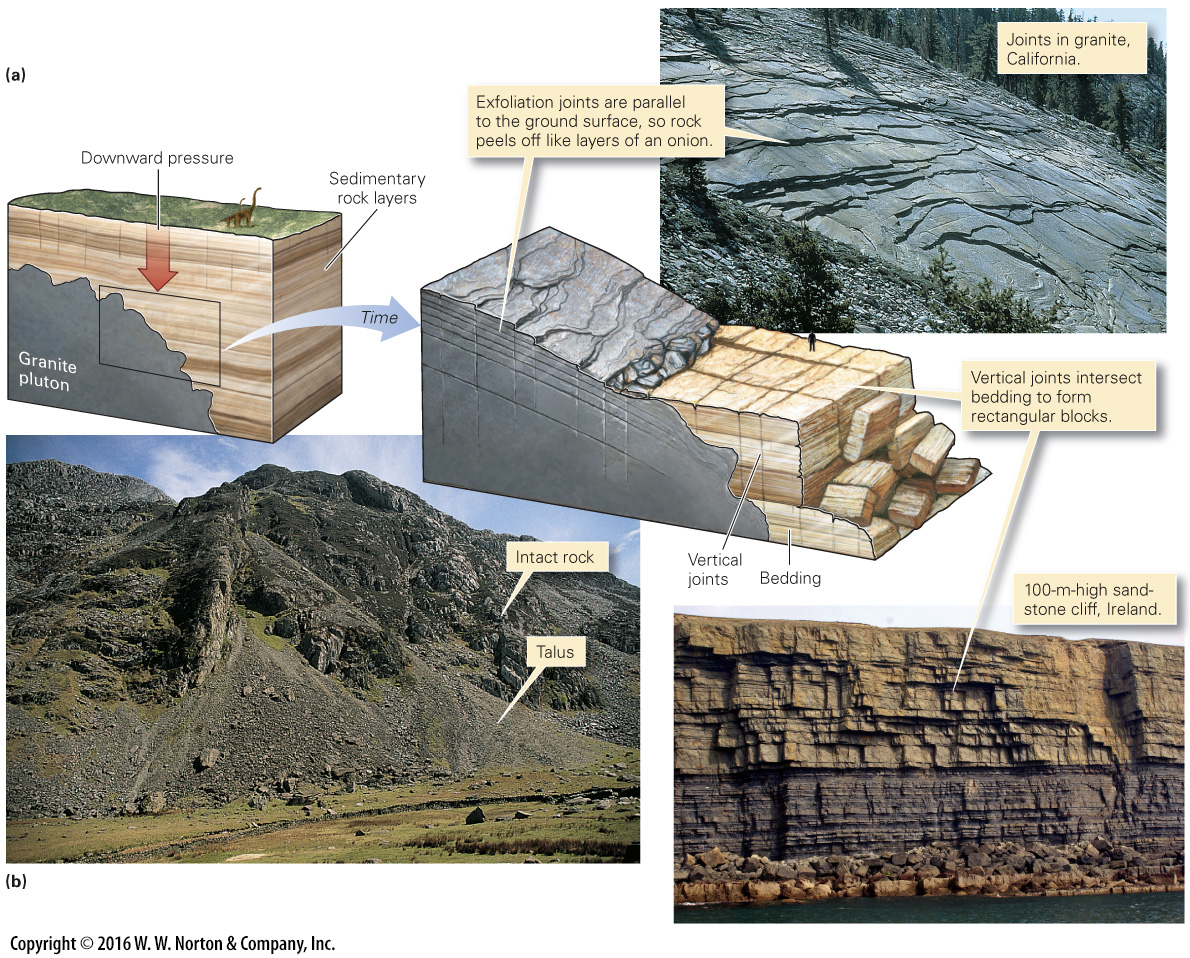 [Speaker Notes: FIGURE B.4  Joints (natural cracks) break bedrock into blocks and sheets, which can tumble down a slope.
(a) When buried deeply, rocks are subjected to a large downward pressure. Later, after erosion removes overburden, rocks expand and crack. (b) Joint-bounded blocks tumble from a cliff and accumulate in talus aprons near Mt. Snowdon in Wales.]
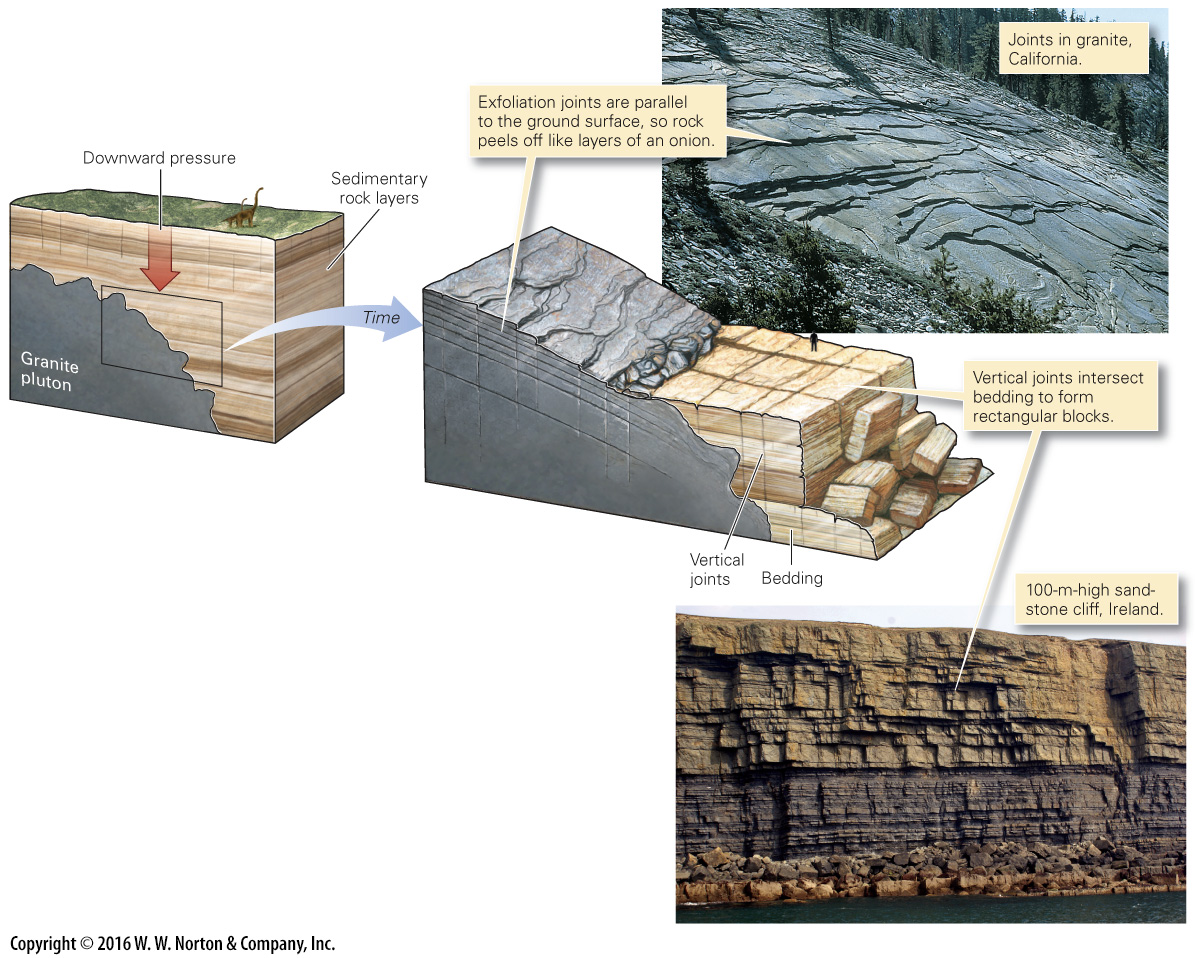 [Speaker Notes: FIGURE B.4a  Joints (natural cracks) break bedrock into blocks and sheets, which can tumble down a slope.
(a) When buried deeply, rocks are subjected to a large downward pressure. Later, after erosion removes overburden, rocks expand and crack.]
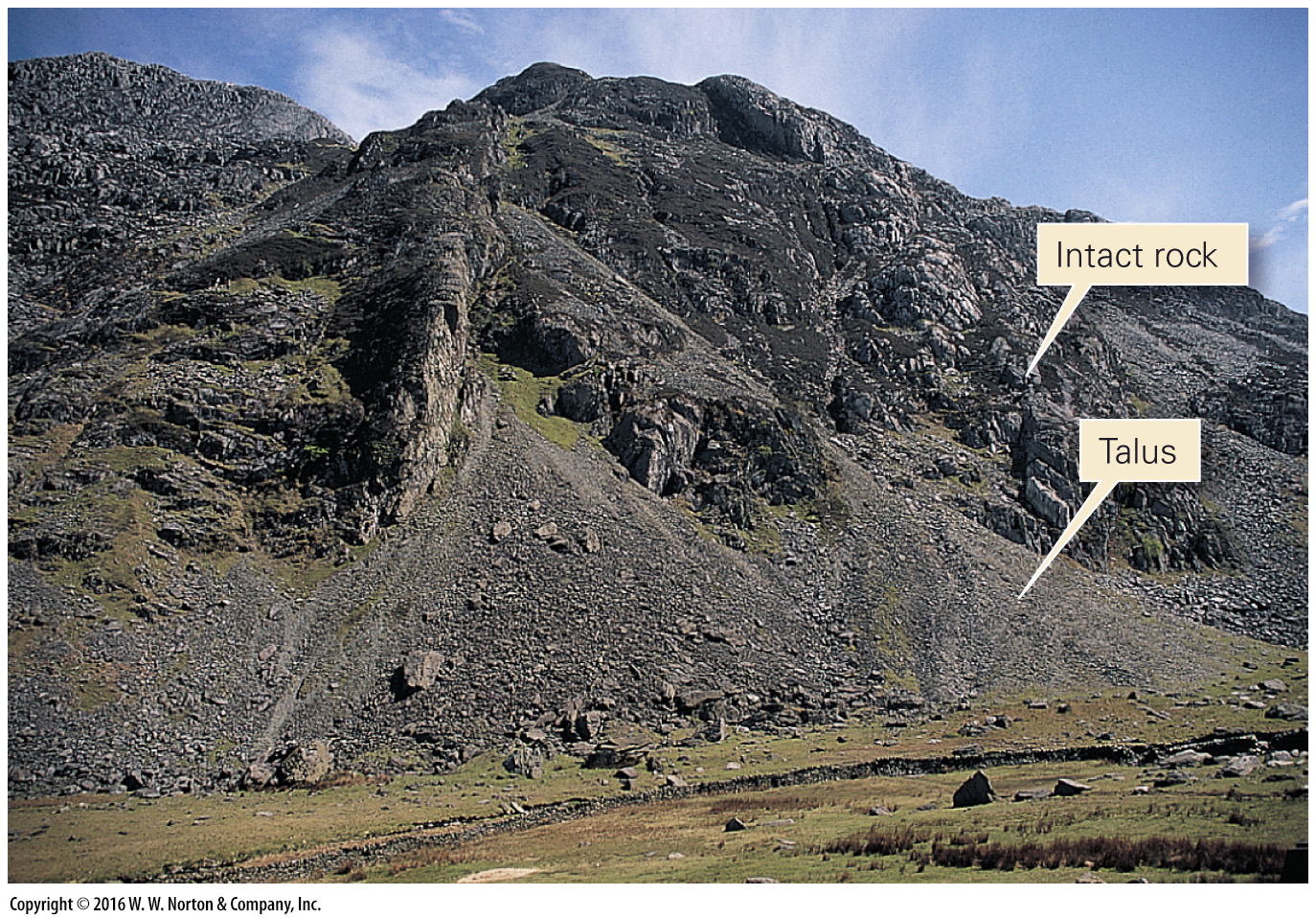 [Speaker Notes: FIGURE B.4b  Joints (natural cracks) break bedrock into blocks and sheets, which can tumble down a slope.
(b) Joint-bounded blocks tumble from a cliff and accumulate in talus aprons near Mt. Snowdon in Wales.]
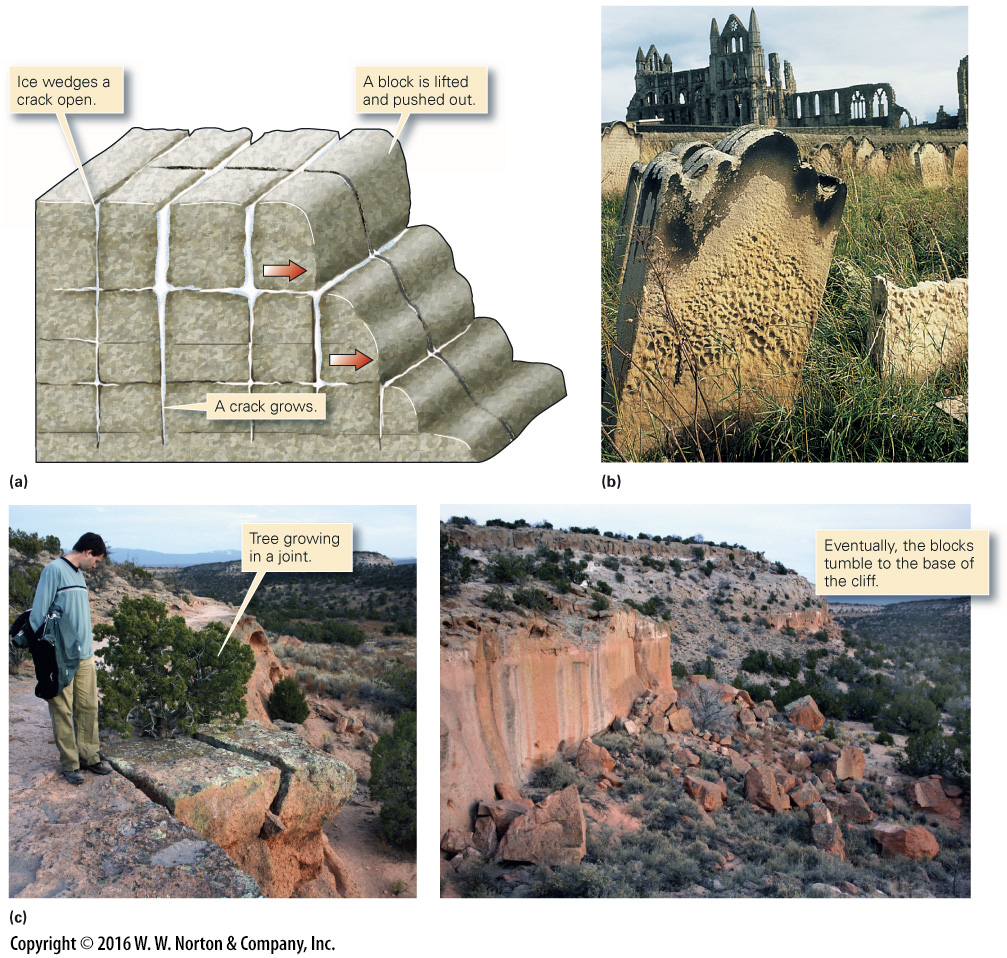 [Speaker Notes: FIGURE B.5  Wedging is one type of physical (mechanical) weathering.
(a) When the water that fills cracks freezes, it expands and wedges the cracks open. (b) Salt wedging led to disintegration of gravestones in Whitby, England. (c) Root wedging pushes open a joint, slowly separating a block from the cliff.]
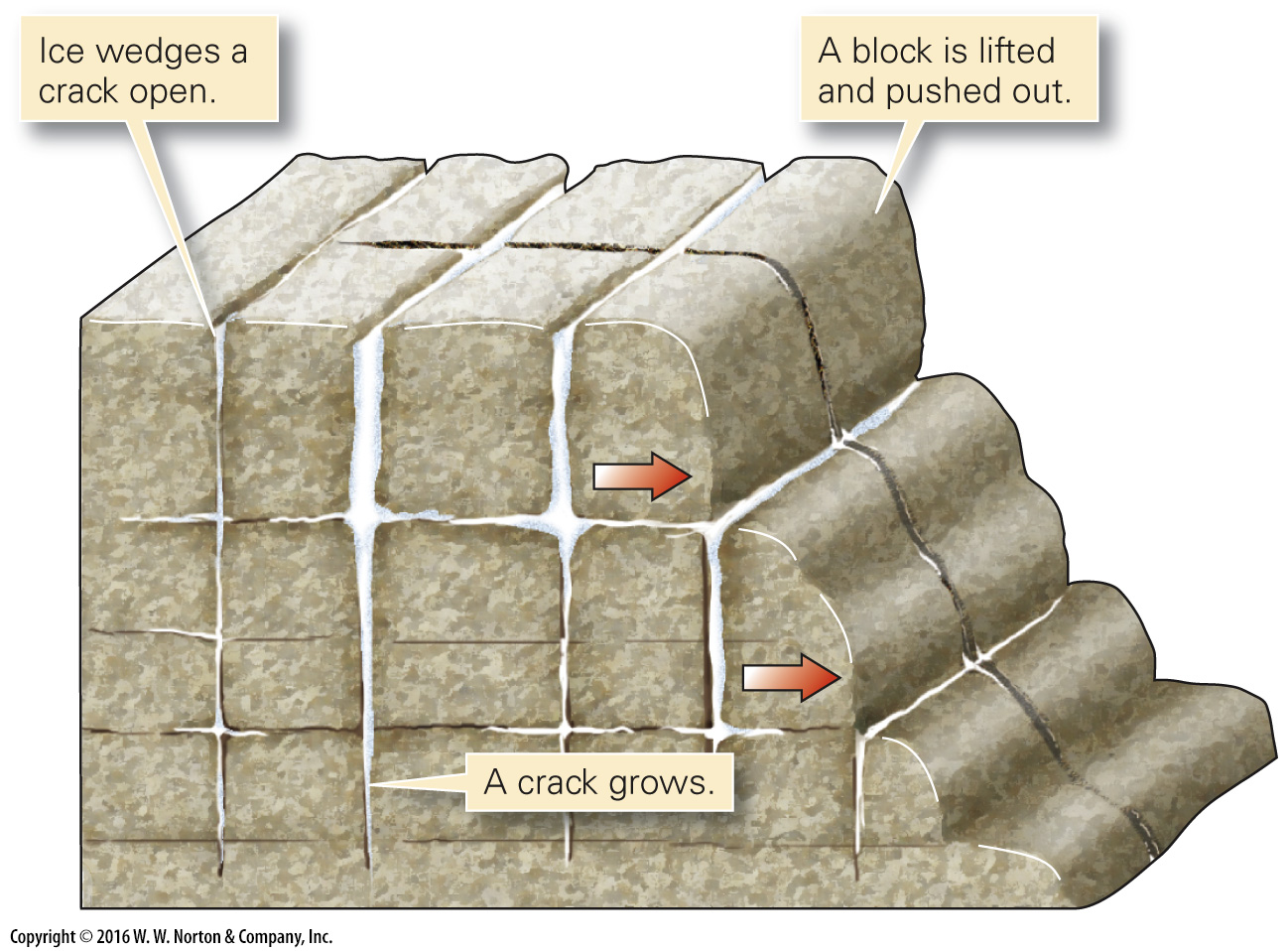 [Speaker Notes: FIGURE B.5a  Wedging is one type of physical (mechanical) weathering.
(a) When the water that fills cracks freezes, it expands and wedges the cracks open.]
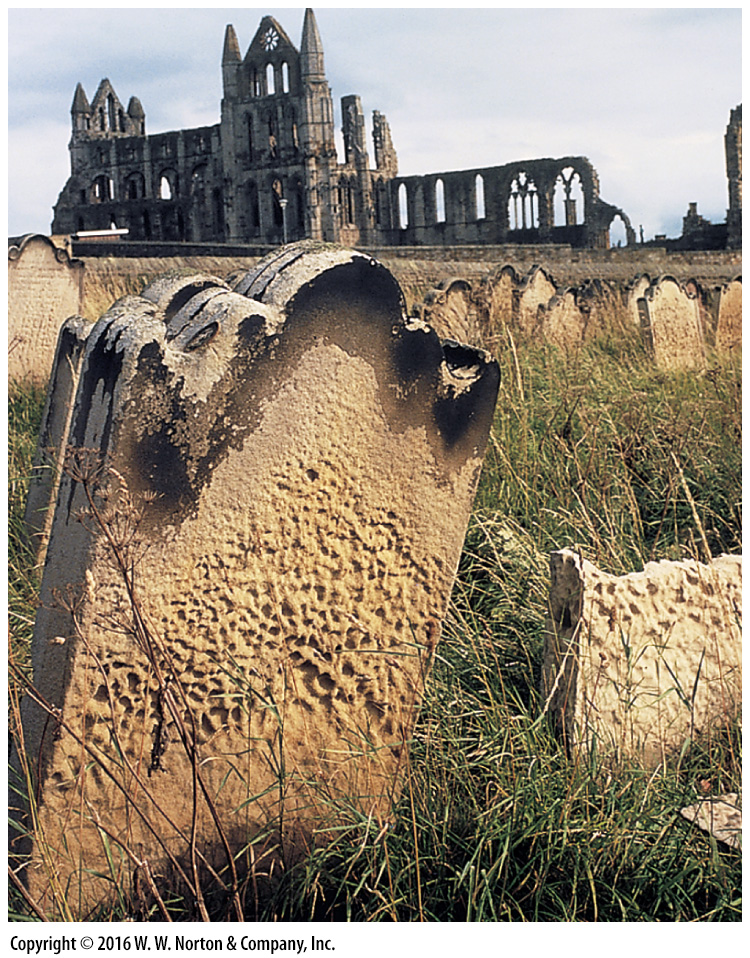 [Speaker Notes: FIGURE B.5b  Wedging is one type of physical (mechanical) weathering.
(b) Salt wedging led to disintegration of gravestones in Whitby, England.]
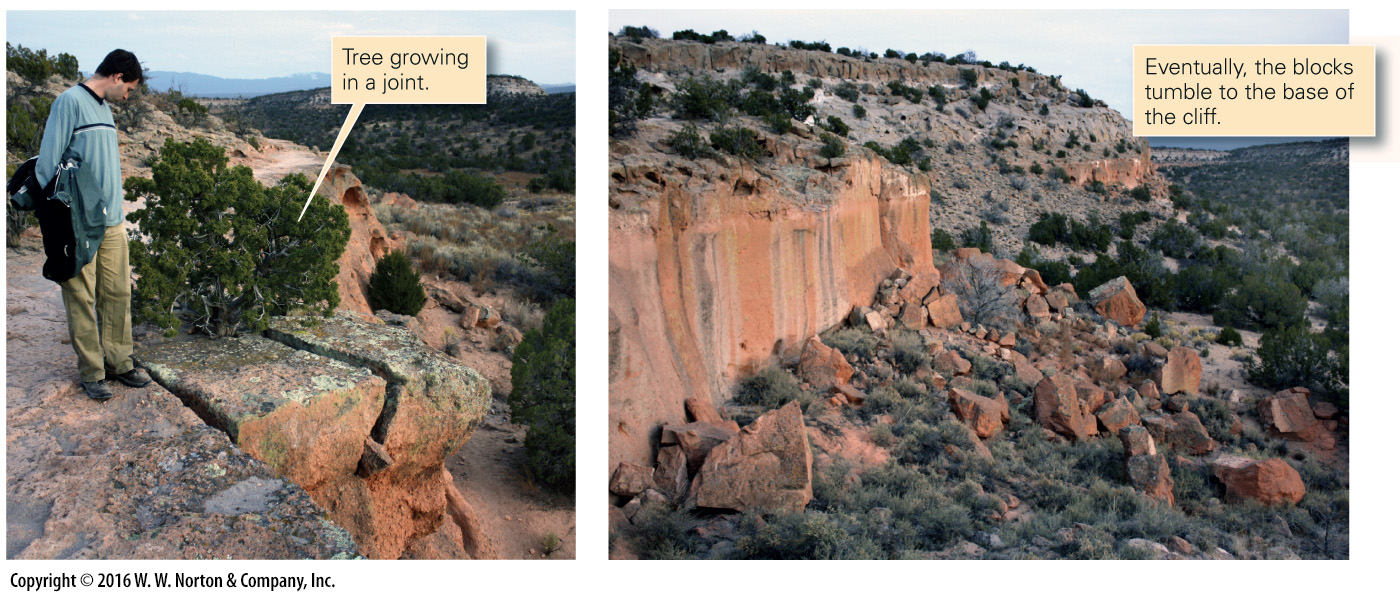 [Speaker Notes: FIGURE B.5c  Wedging is one type of physical (mechanical) weathering.
(c) Root wedging pushes open a joint, slowly separating a block from the cliff.]
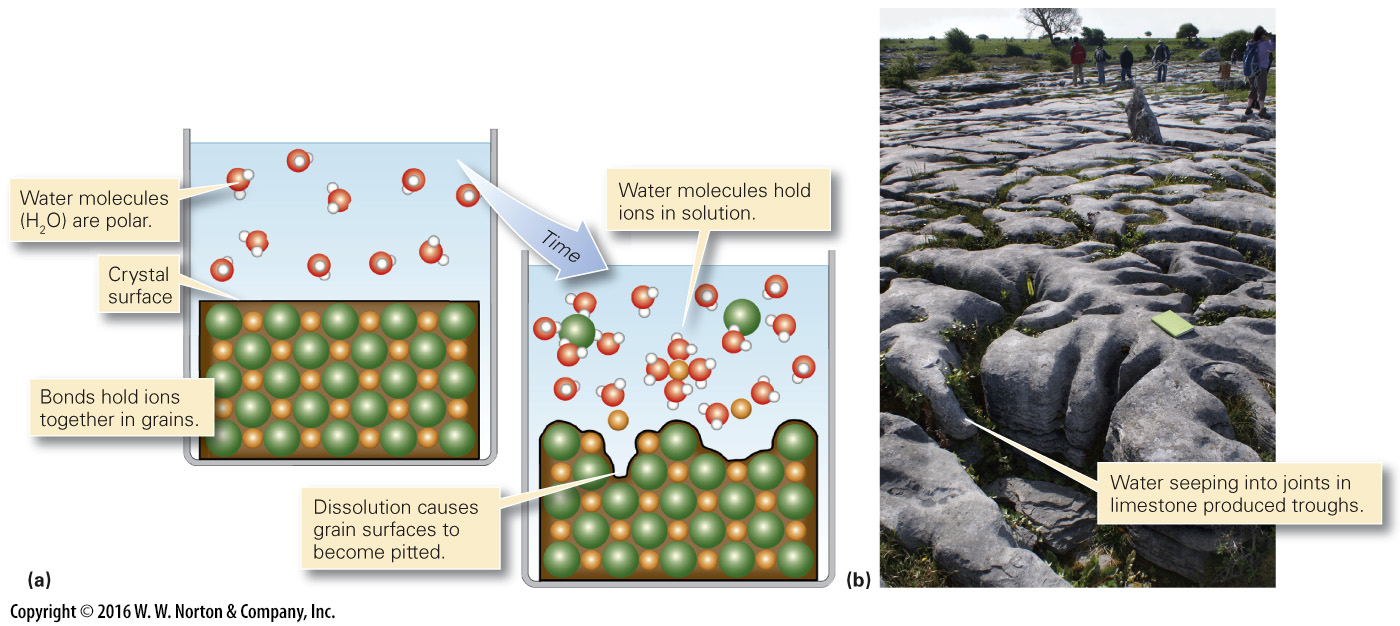 [Speaker Notes: FIGURE B.6  Dissolution is one type of chemical weathering.
(a) Dissolution occurs when water molecules pluck ions off of grain surfaces. (b) Dissolution of limestone on an outcrop surface in Ireland.]
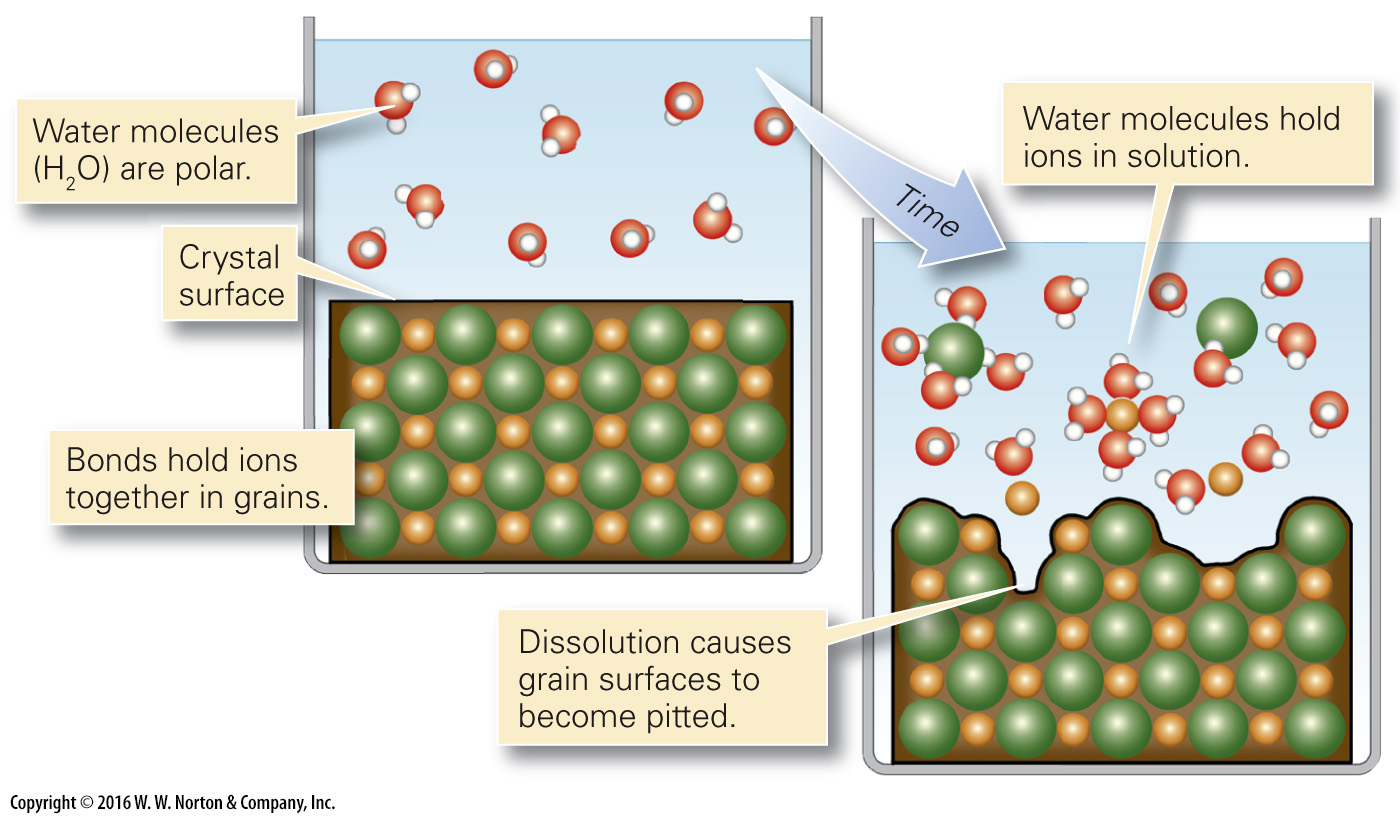 [Speaker Notes: FIGURE B.6a  Dissolution is one type of chemical weathering.
(a) Dissolution occurs when water molecules pluck ions off of grain surfaces.]
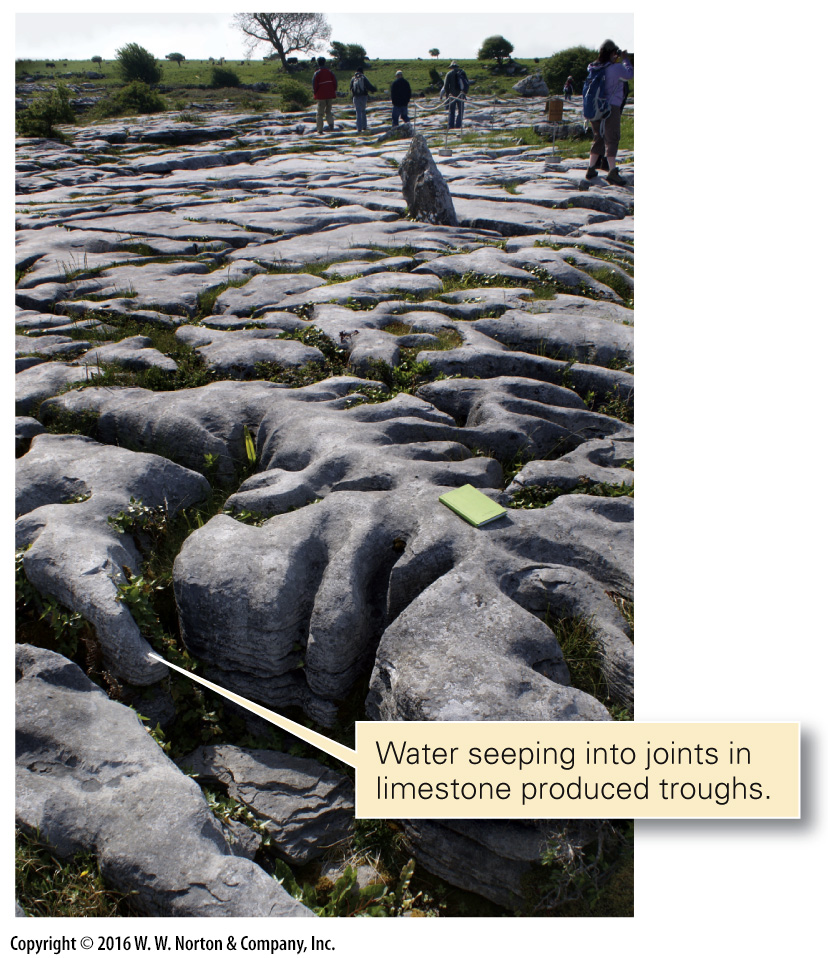 [Speaker Notes: FIGURE B.6b  Dissolution is one type of chemical weathering.
(b) Dissolution of limestone on an outcrop surface in Ireland.]
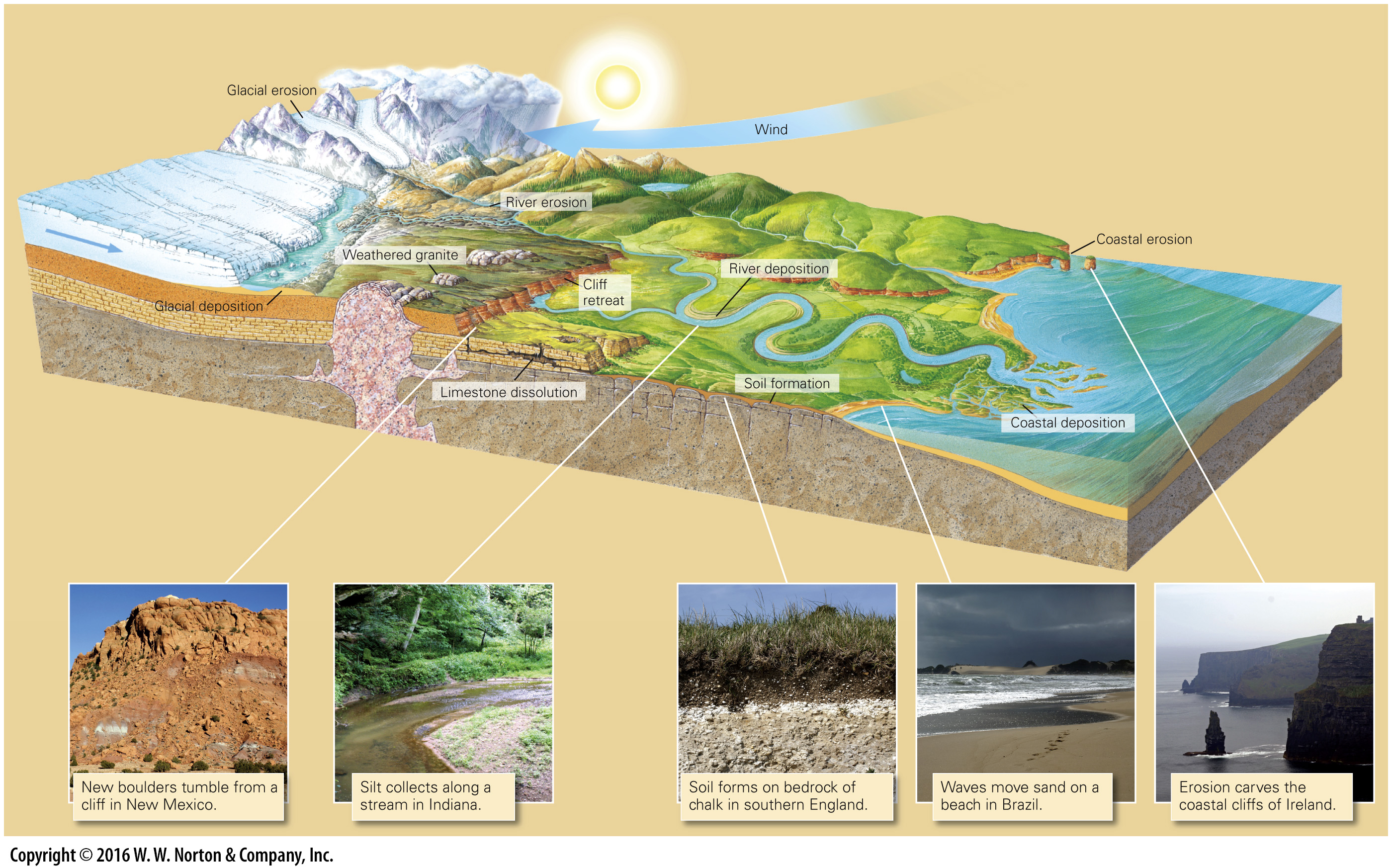 [Speaker Notes: GEOLOGY AT A GLANCE
Weathering, Sediment, and Soil Production]
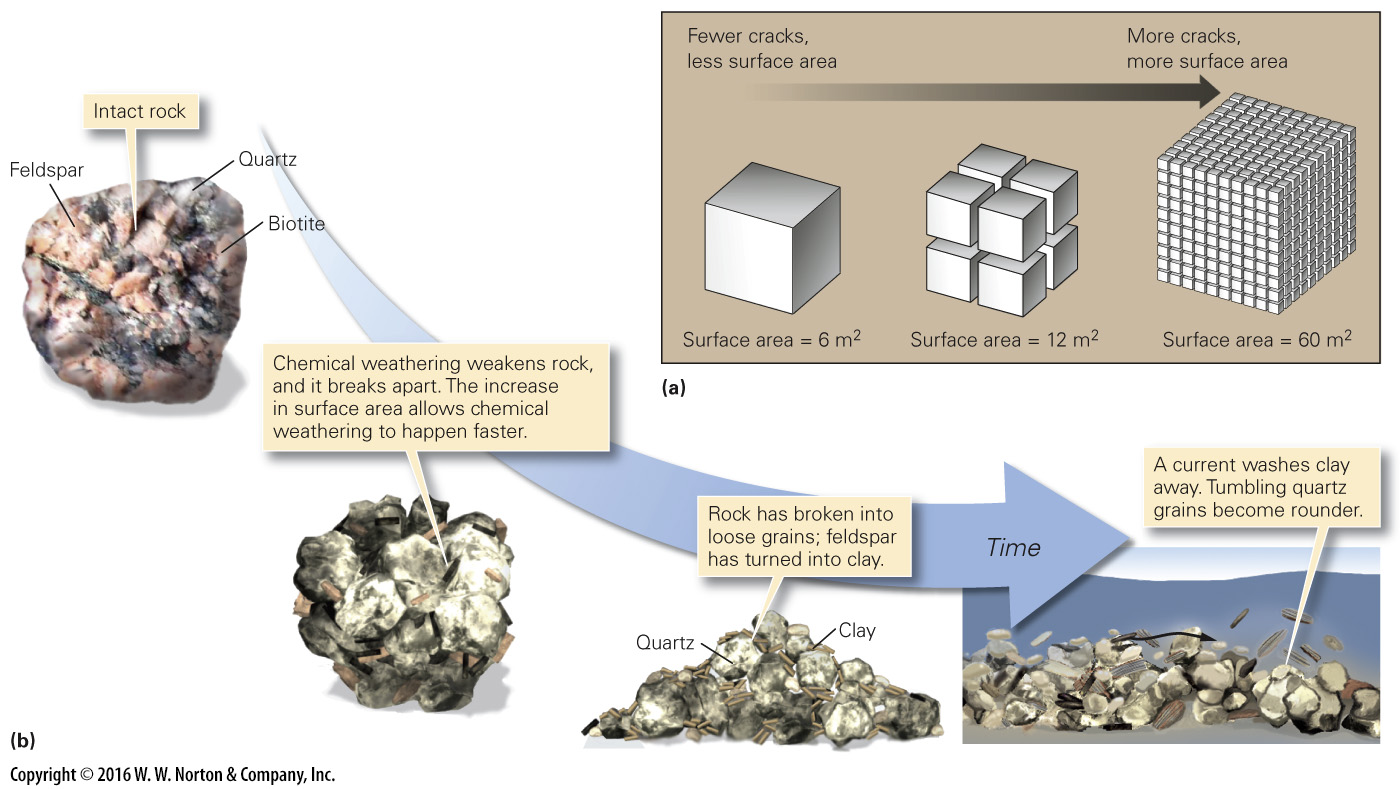 [Speaker Notes: FIGURE B.7  Physical and chemical processes work together during the weathering process.
(a) As rock breaks apart due to physical weathering, the surface area increases relative to volume. (b) Chemical weathering weakens rock, so it breaks apart. As this happens, the surface area increases, so chemical weathering happens still faster. Eventually, the rock completely disaggregates to form sediment. Weathering of granite produces quartz sand and clay.]
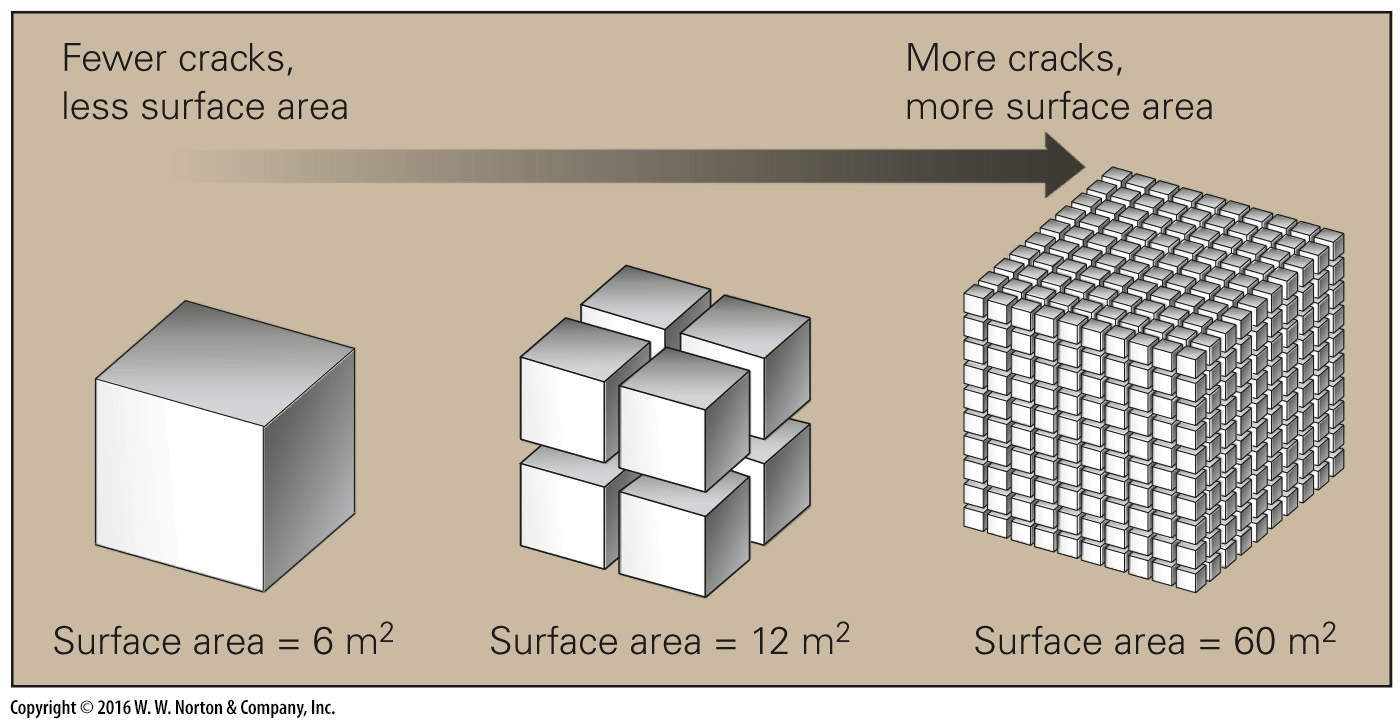 [Speaker Notes: FIGURE B.7a  Physical and chemical processes work together during the weathering process.
(a) As rock breaks apart due to physical weathering, the surface area increases relative to volume.]
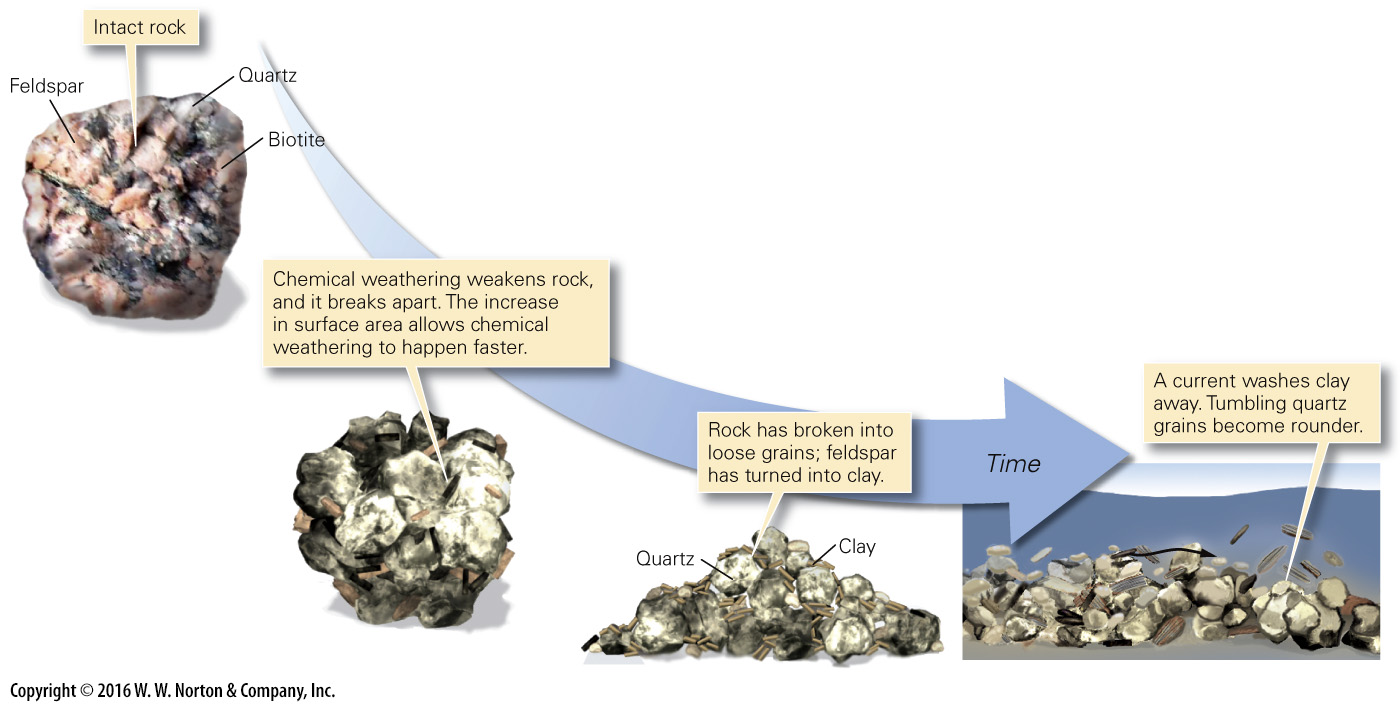 [Speaker Notes: FIGURE B.7b  Physical and chemical processes work together during the weathering process.
(b) Chemical weathering weakens rock, so it breaks apart. As this happens, the surface area increases, so chemical weathering happens still faster. Eventually, the rock completely disaggregates to form sediment. Weathering of granite produces quartz sand and clay.]
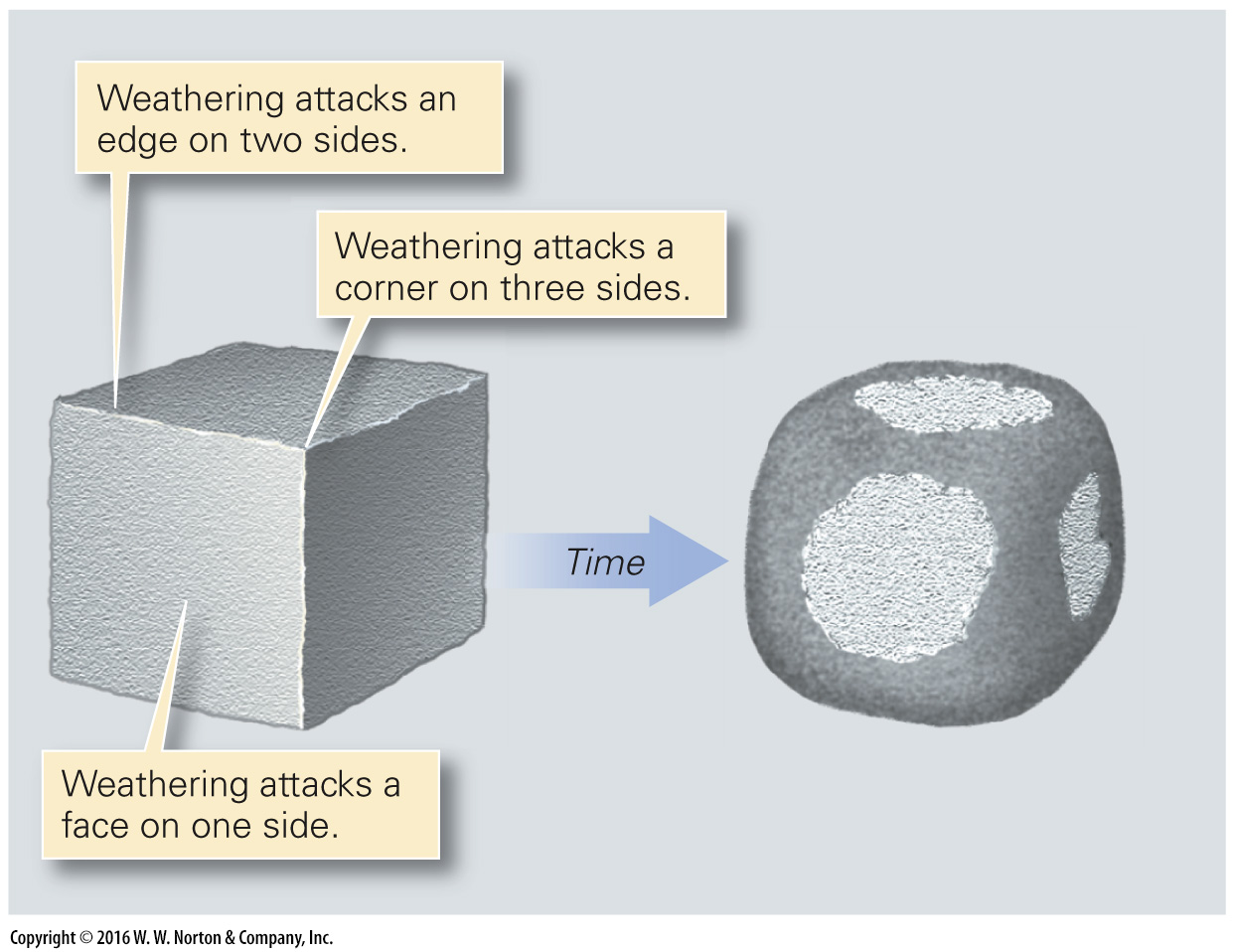 [Speaker Notes: FIGURE B.8a  Spheroidal weathering and differential weathering.
(a) Weathering attacks more vigorously at the edges of a block and most vigorously at the corners. Thus, homogeneous rocks tend to weather into rounded blocks.]
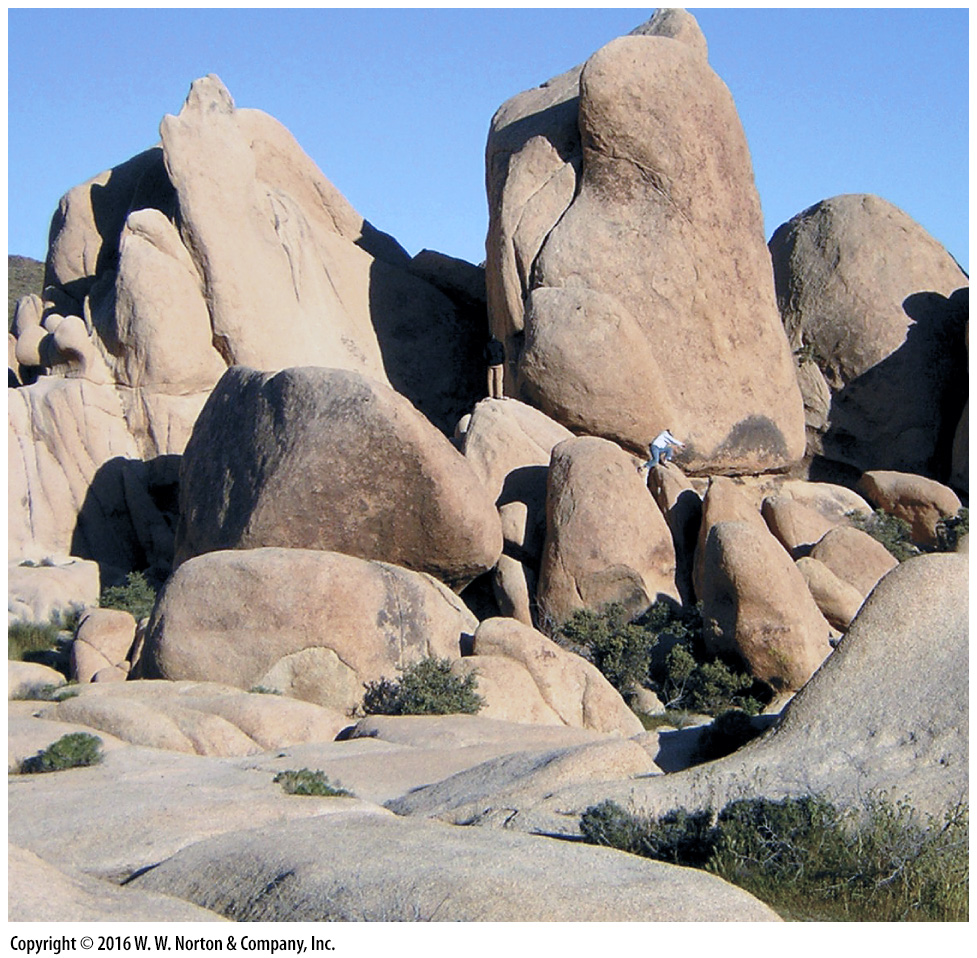 [Speaker Notes: FIGURE B.8b  Spheroidal weathering and differential weathering.
(b) Weathering along cracks in granite of the Mojave Desert led to the formation of rounded blocks. This style is called spheroidal weathering.]
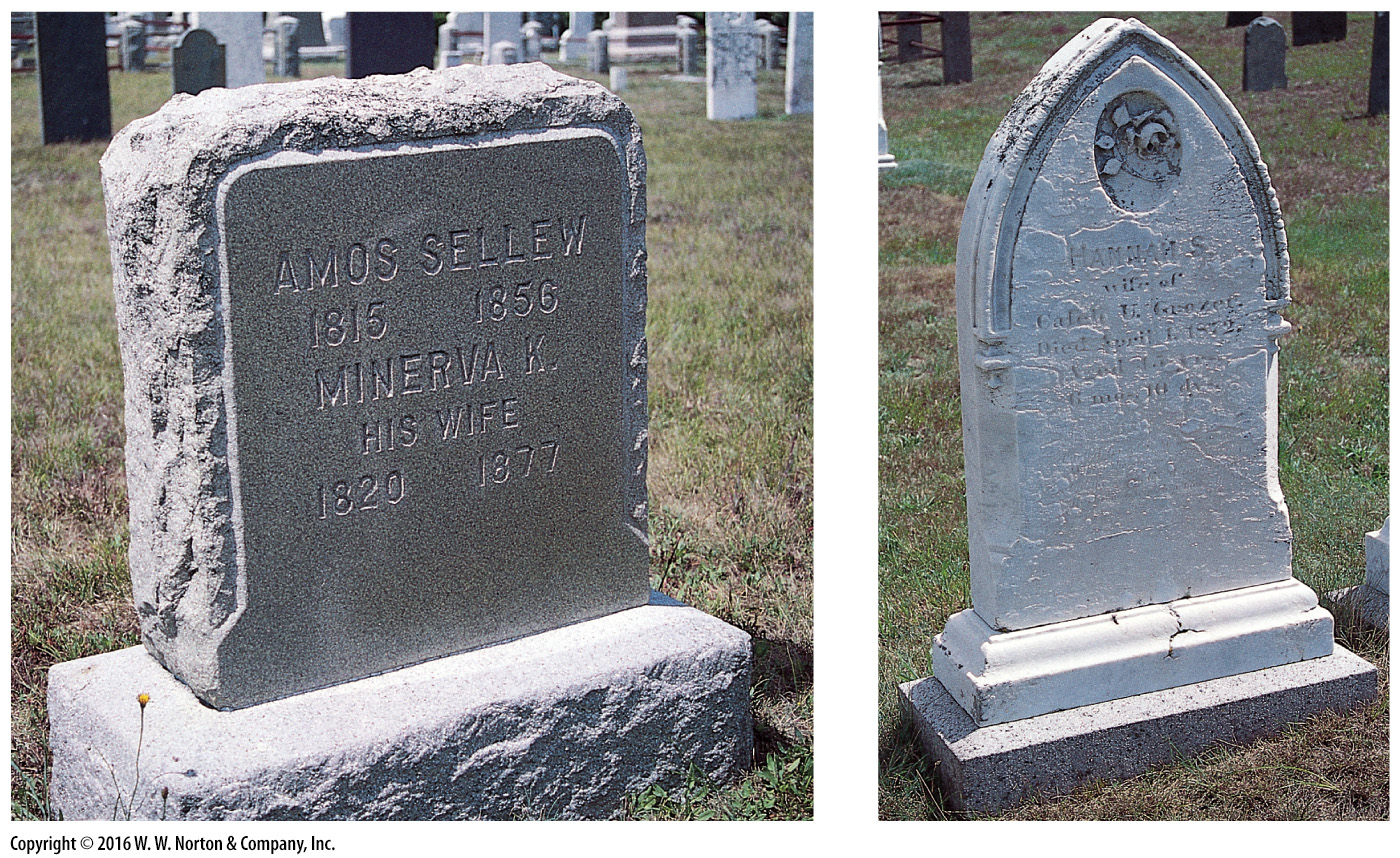 [Speaker Notes: FIGURE B.8c  Spheroidal weathering and differential weathering.
(c) Inscriptions on a granite headstone (left) last for centuries, but those on a marble headstone (right) may weather away in decades. These gravestones are in the same cemetery and are about the same age.]
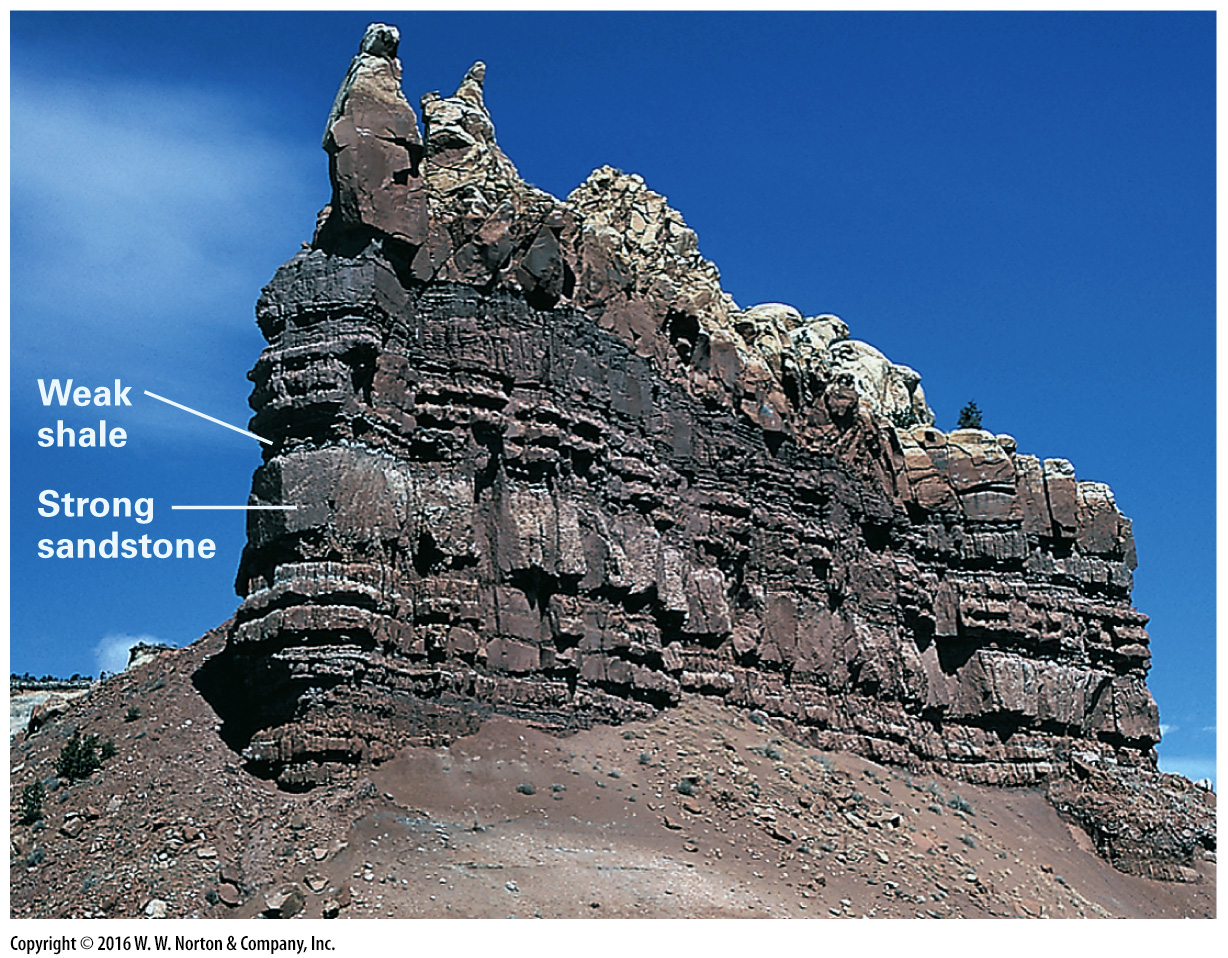 [Speaker Notes: FIGURE B.8d  Spheroidal weathering and differential weathering.
(d) Sawtooth weathering profiles develop in sequences of alternating strong and weak layers on this exposure in New Mexico. Weak layers are indented, whereas strong (resistant) layers protrude.]
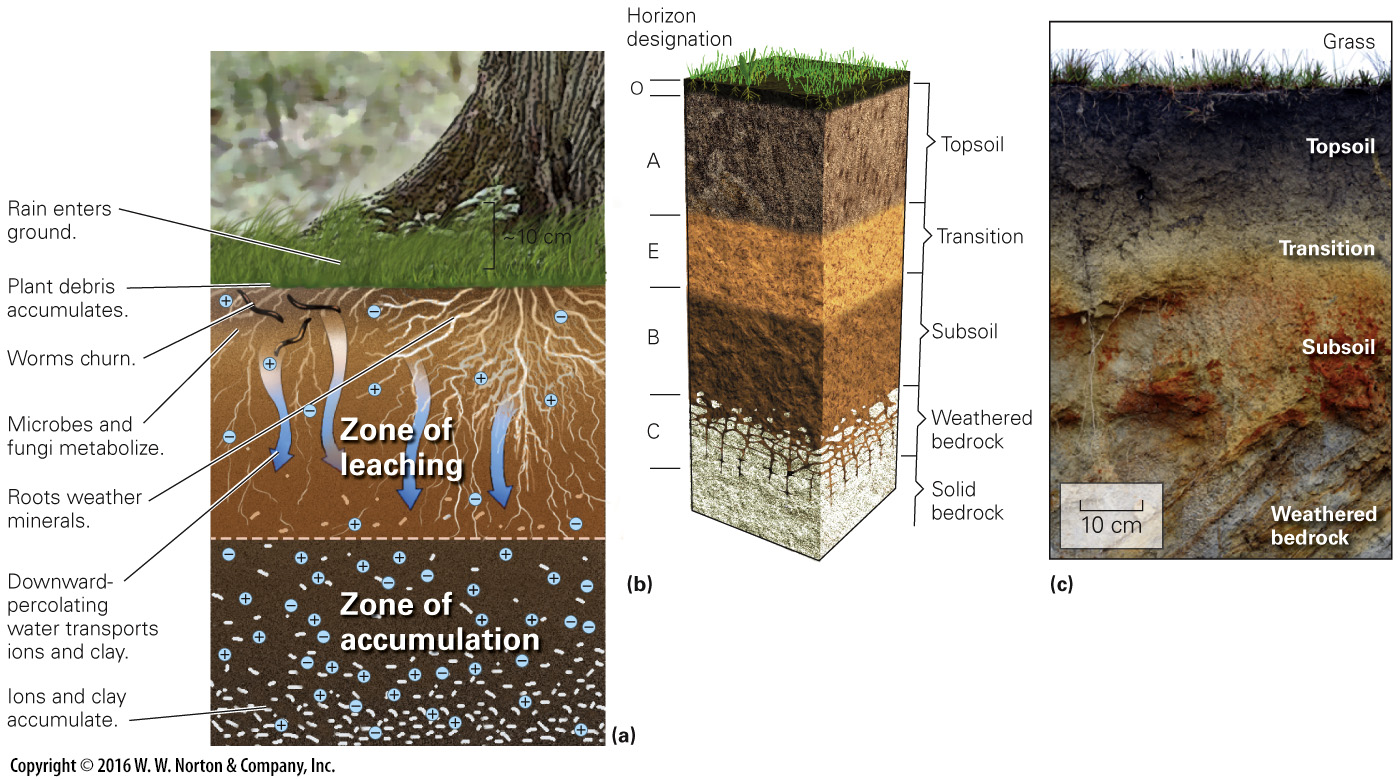 [Speaker Notes: FIGURE B.9  Formation of soil horizons.
(a) Soil horizons form as water percolates downward, carrying ions and clay with it, and as organisms interact with the soil. (b) Distinct soil horizons develop, each with a characteristic composition and texture. (c) Soil horizons exposed on the wall of a gully in eastern Brazil.]
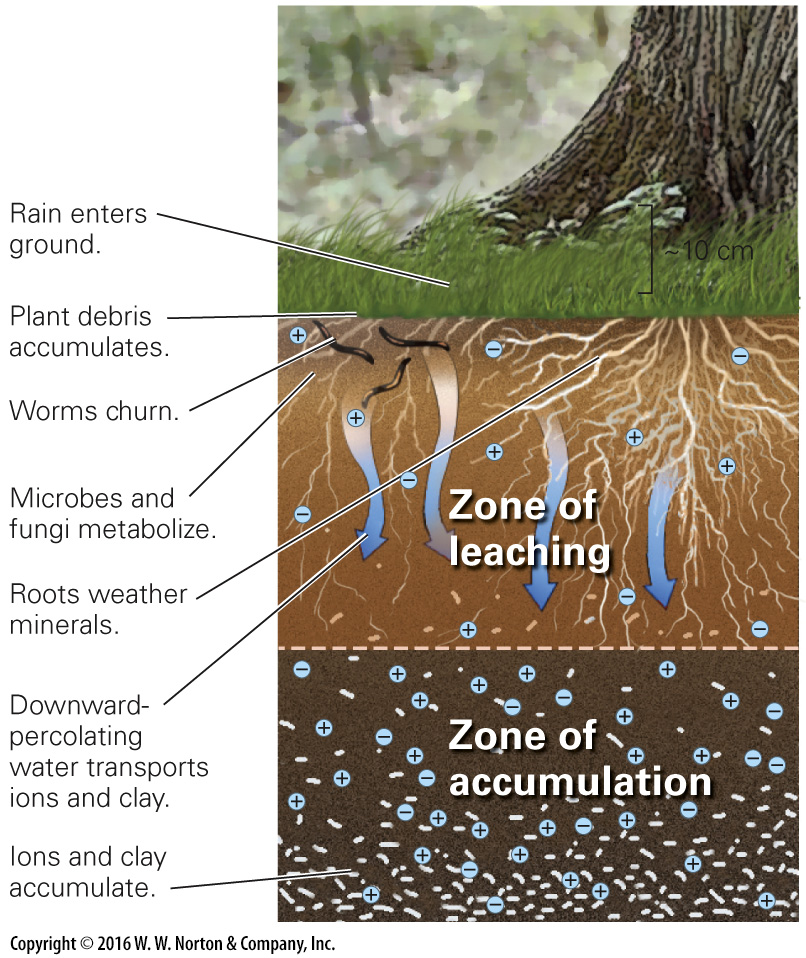 [Speaker Notes: FIGURE B.9a  Formation of soil horizons.
(a) Soil horizons form as water percolates downward, carrying ions and clay with it, and as organisms interact with the soil.]
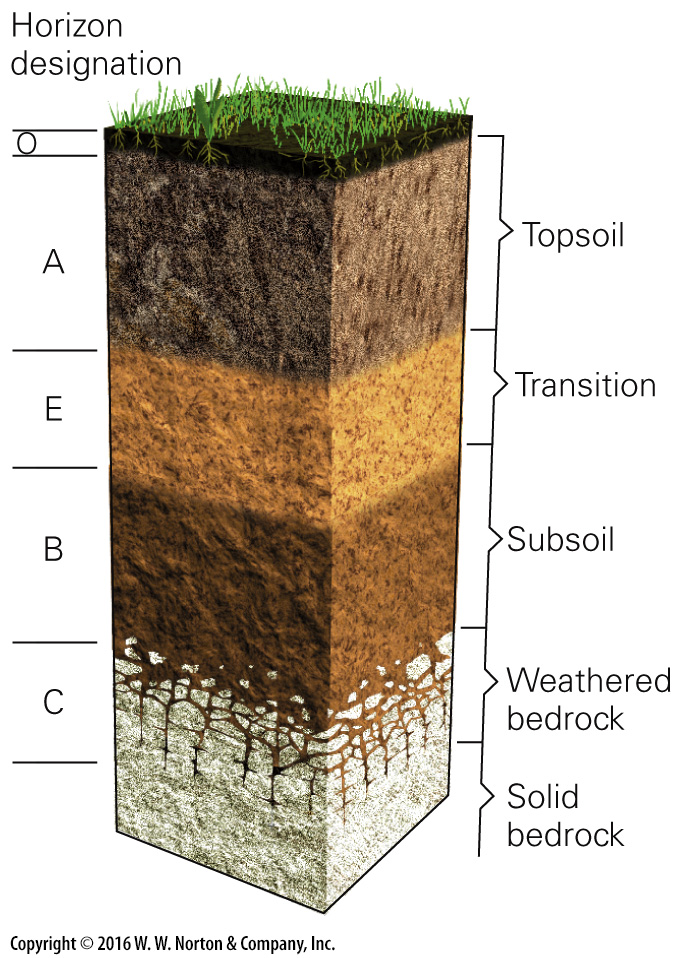 [Speaker Notes: FIGURE B.9b  Formation of soil horizons.
(b) Distinct soil horizons develop, each with a characteristic composition and texture.]
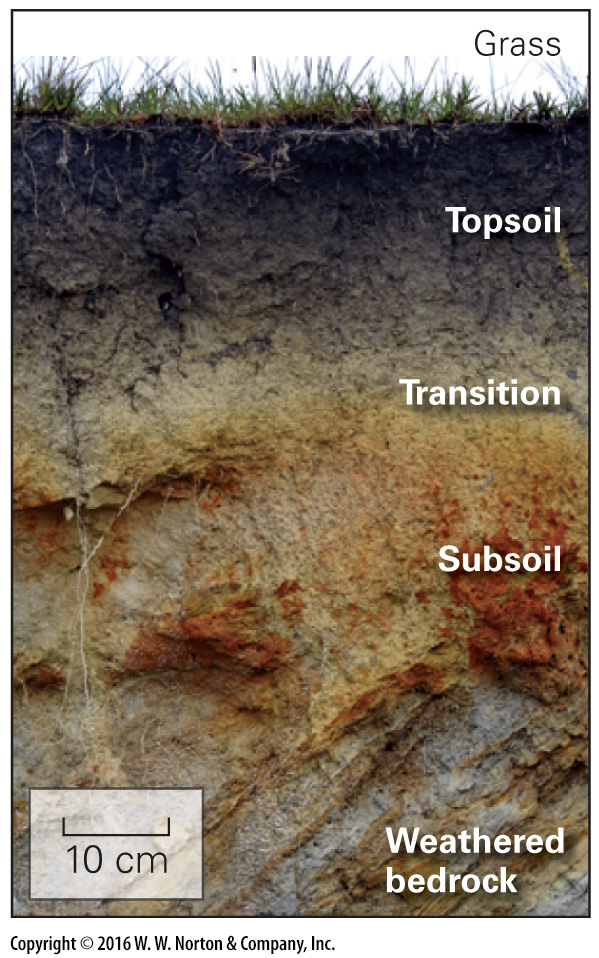 [Speaker Notes: FIGURE B.9c  Formation of soil horizons.
(c) Soil horizons exposed on the wall of a gully in eastern Brazil.]
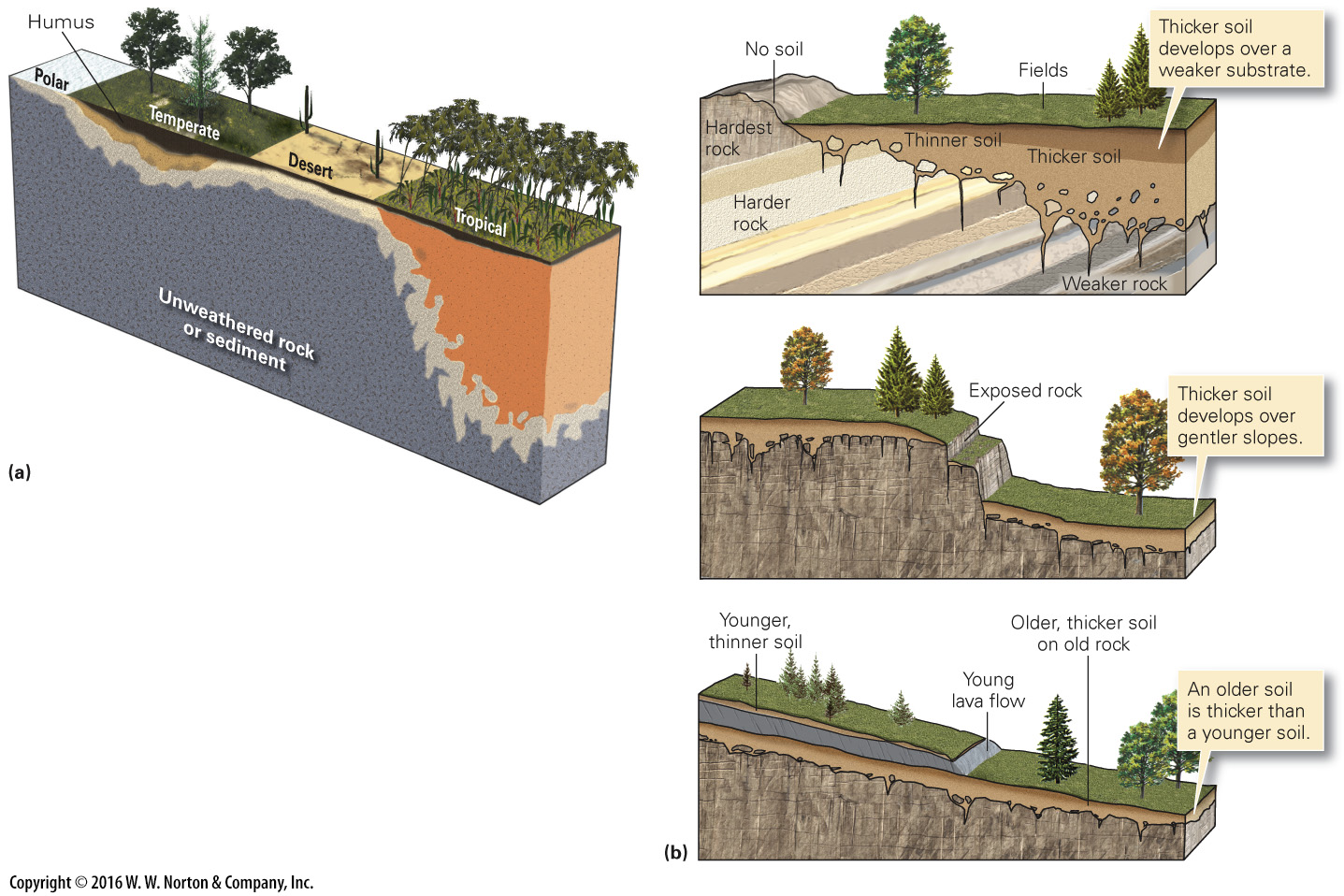 [Speaker Notes: FIGURE B.10  Factors that control the character of soil.
(a) Soil character depends on climate, for climate affects rainfall and vegetation. (b) Soil character also depends on the strength of the substrate, the steepness of the slope, and the length of time soil has been forming.]
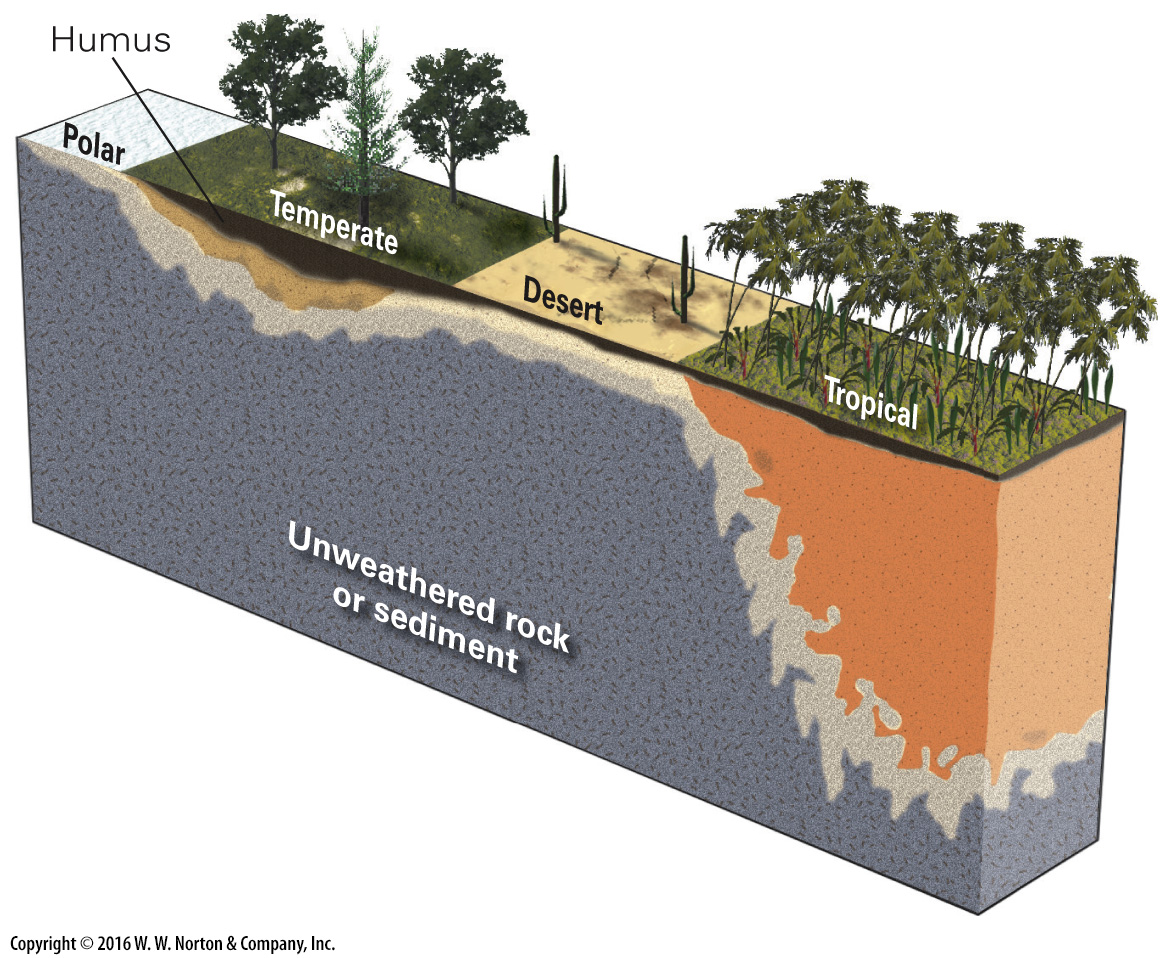 [Speaker Notes: FIGURE B.10a  Factors that control the character of soil.
(a) Soil character depends on climate, for climate affects rainfall and vegetation.]
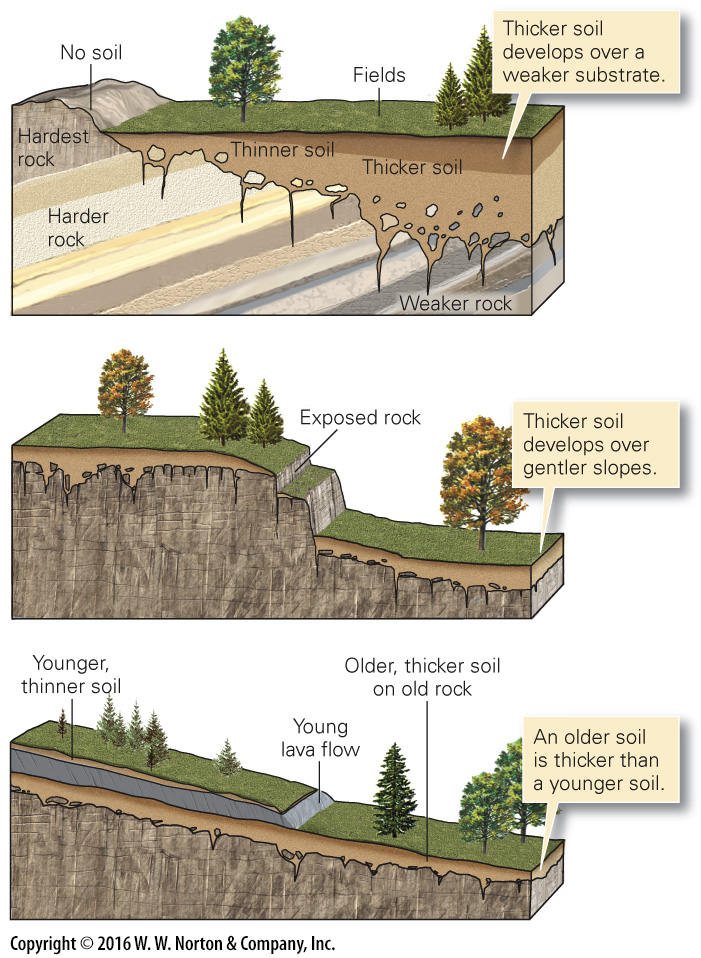 [Speaker Notes: FIGURE B.10b  Factors that control the character of soil.
(b) Soil character also depends on the strength of the substrate, the steepness of the slope, and the length of time soil has been forming.]
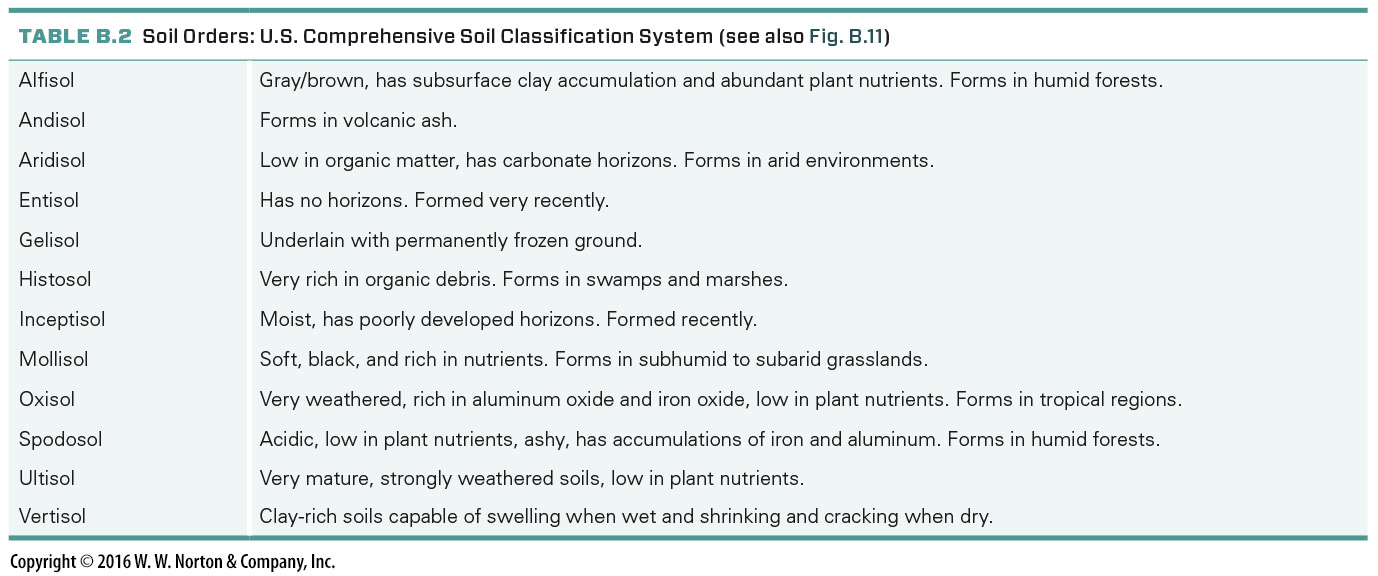 [Speaker Notes: TABLE B.2  Soil Orders: U.S. Comprehensive Soil Classification System (see also Fig. B.11)]
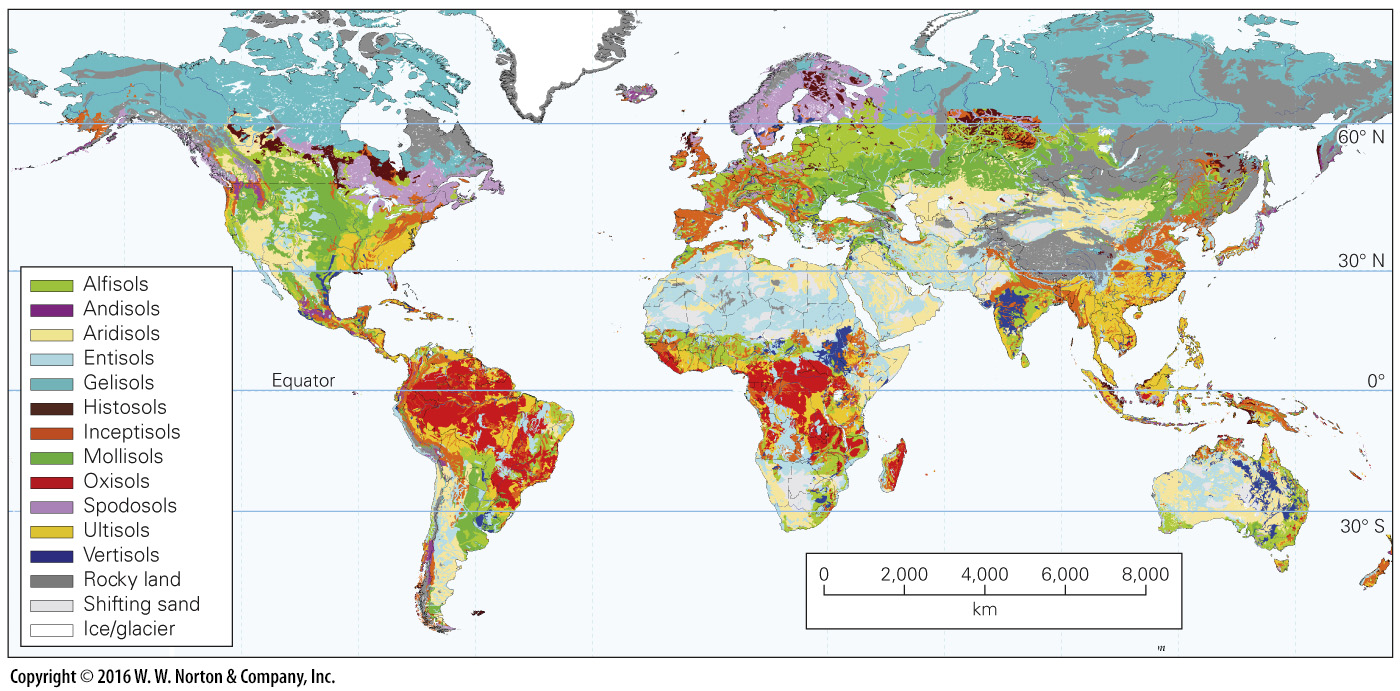 [Speaker Notes: FIGURE B.11  U.S. Department of Agriculture map of soil types around the world.]
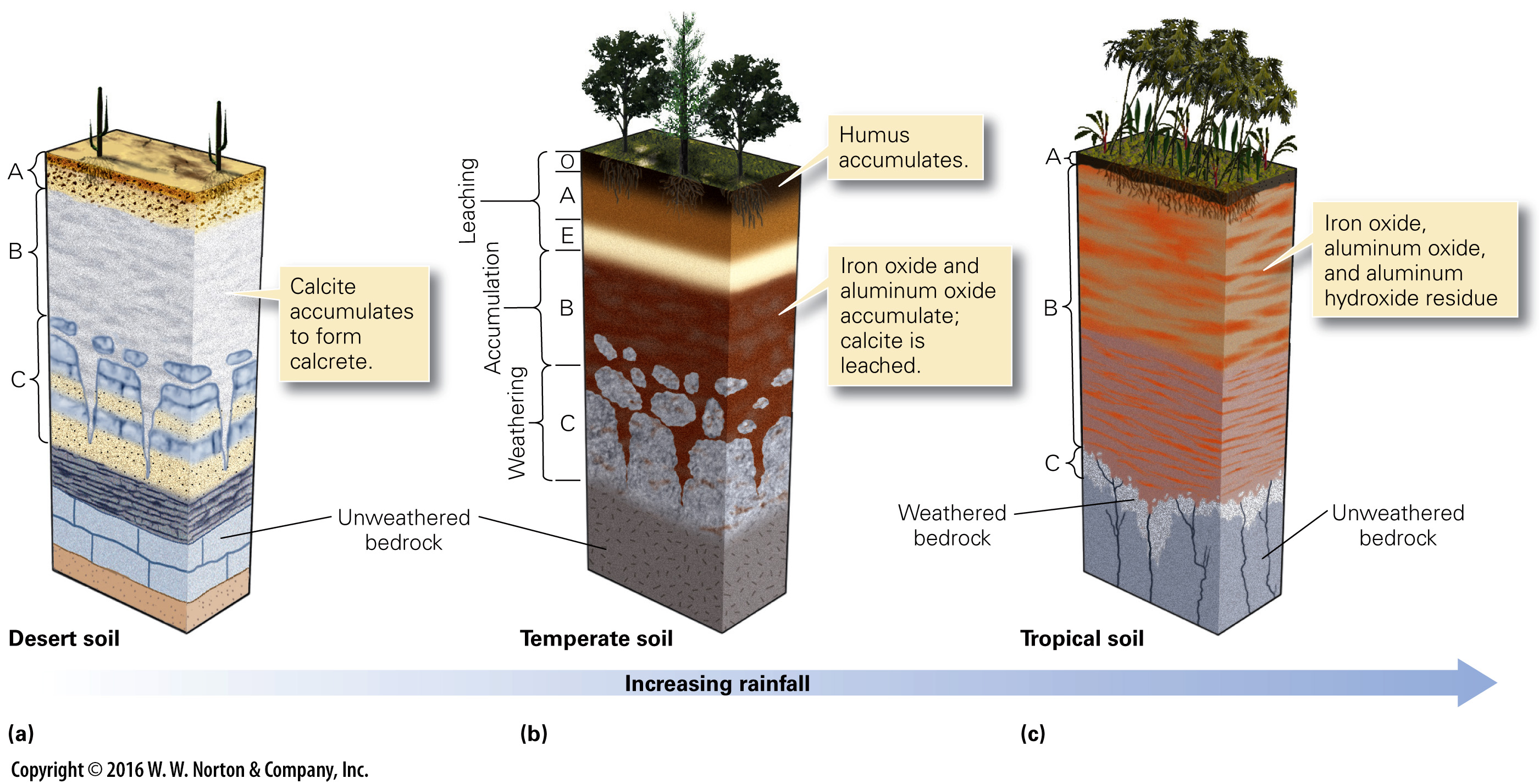 [Speaker Notes: FIGURE B.12  Examples of soil classification.
(a) Aridisol forms in deserts. Rainfall is so low that no O-horizon forms, and soluble minerals accumulate in the B-horizon. (b) Alfisol forms in temperate climates. An O-horizon forms, and less-soluble materials accumulate in the B-horizon. (c) Oxisol forms in tropical climates where percolating rainwater leaches all soluble minerals, leaving only iron- and aluminum-rich residues.]
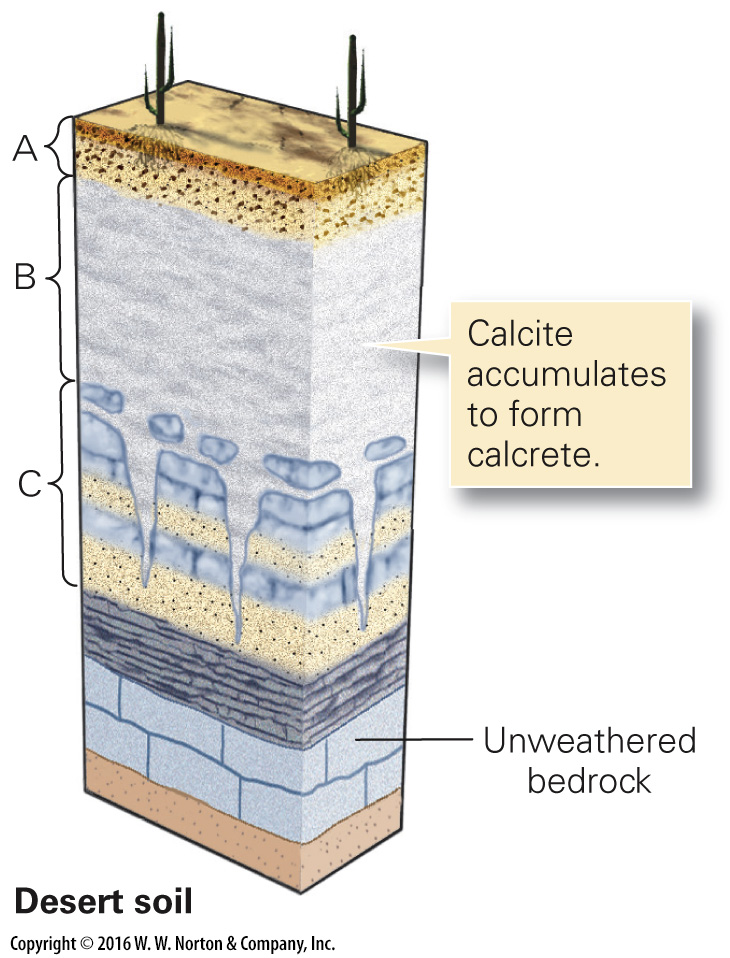 [Speaker Notes: FIGURE B.12a  Examples of soil classification.
(a) Aridisol forms in deserts. Rainfall is so low that no O-horizon forms, and soluble minerals accumulate in the B-horizon.]
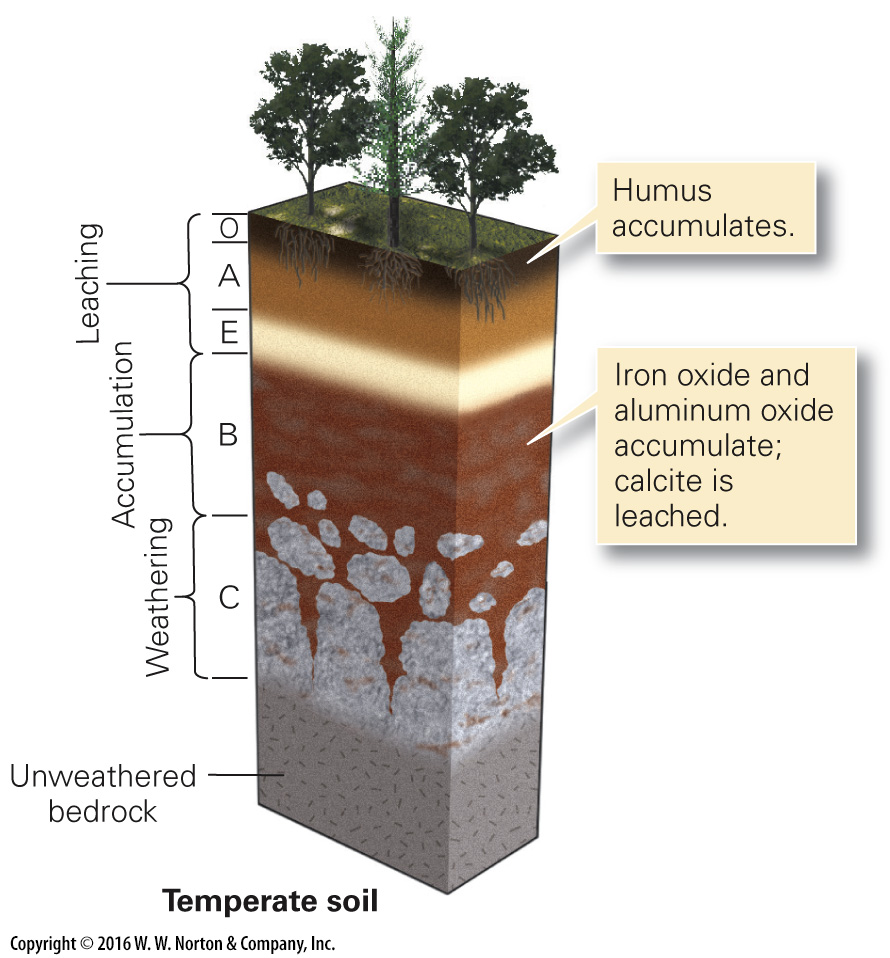 [Speaker Notes: FIGURE B.12b  Examples of soil classification.
(b) Alfisol forms in temperate climates. An O-horizon forms, and less-soluble materials accumulate in the B-horizon.]
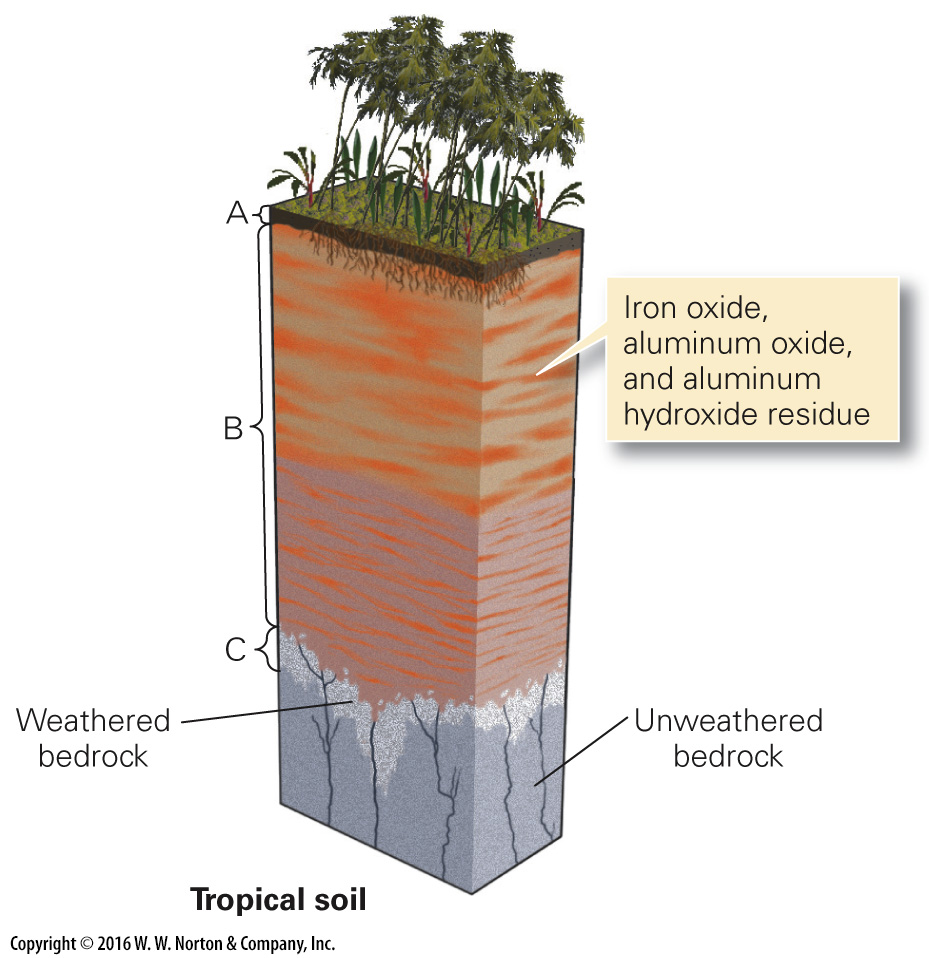 [Speaker Notes: FIGURE B.12c  Examples of soil classification.
(c) Oxisol forms in tropical climates where percolating rainwater leaches all soluble minerals, leaving only iron- and aluminum-rich residues.]
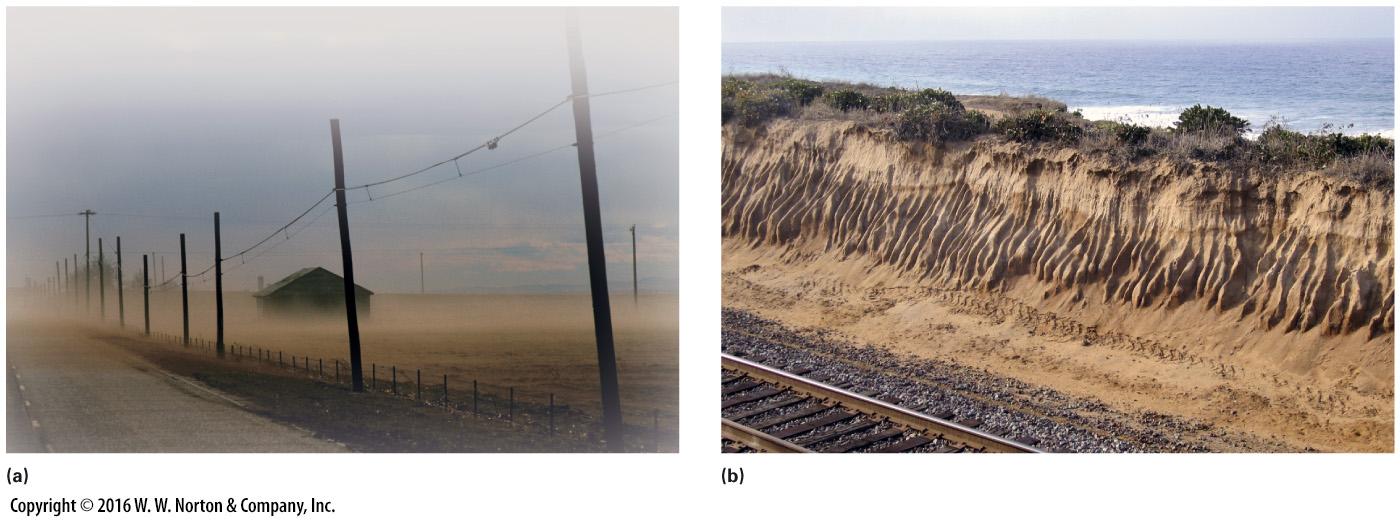 [Speaker Notes: FIGURE B.13  Examples of soil erosion.
(a) When crops aren’t growing, the soil of farm fields can be blown away in strong winds. (b) When vegetation doesn’t protect soil, water erosion can carve a badlands of closely spaced gullies.]
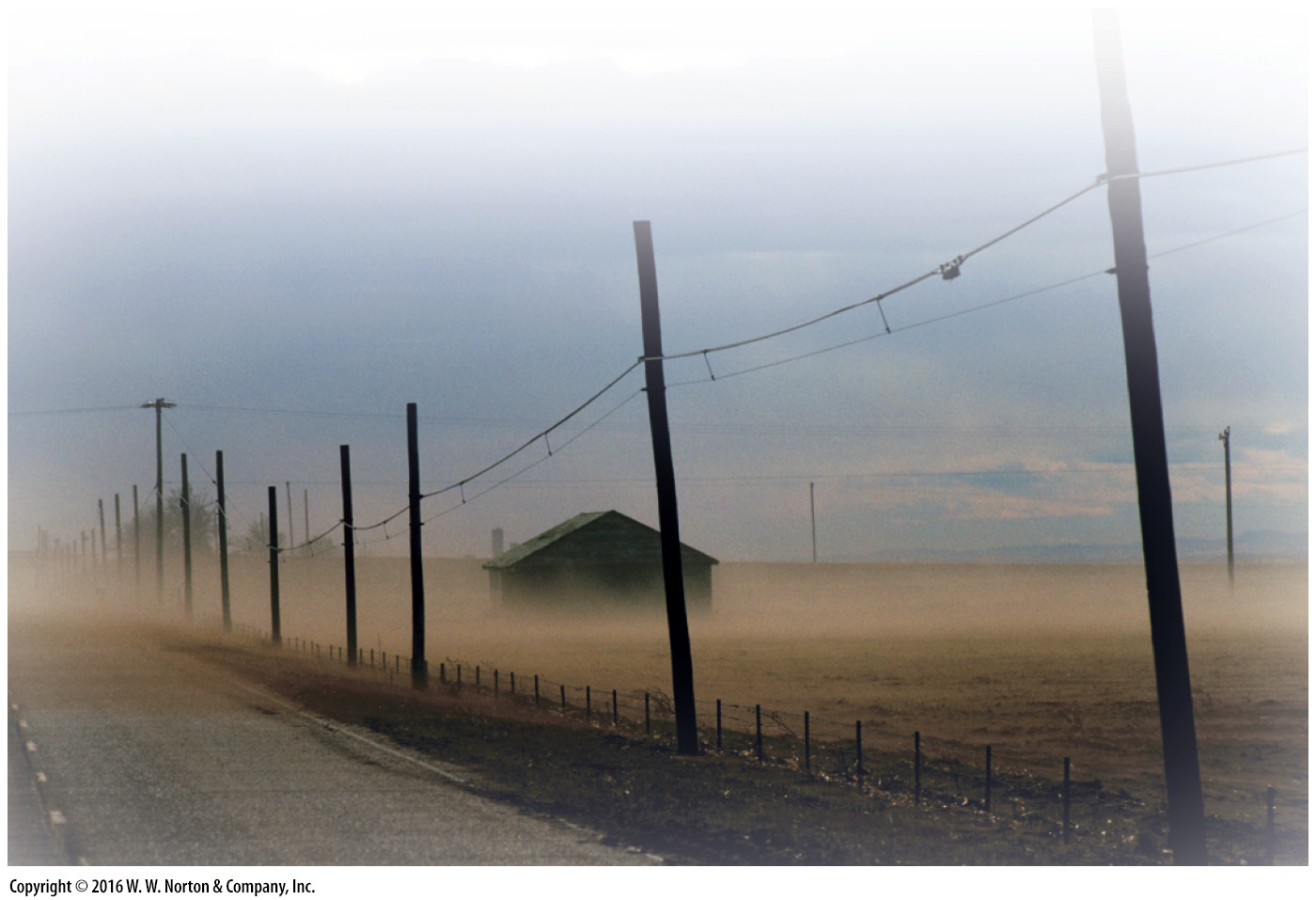 [Speaker Notes: FIGURE B.13a  Examples of soil erosion.
(a) When crops aren’t growing, the soil of farm fields can be blown away in strong winds.]
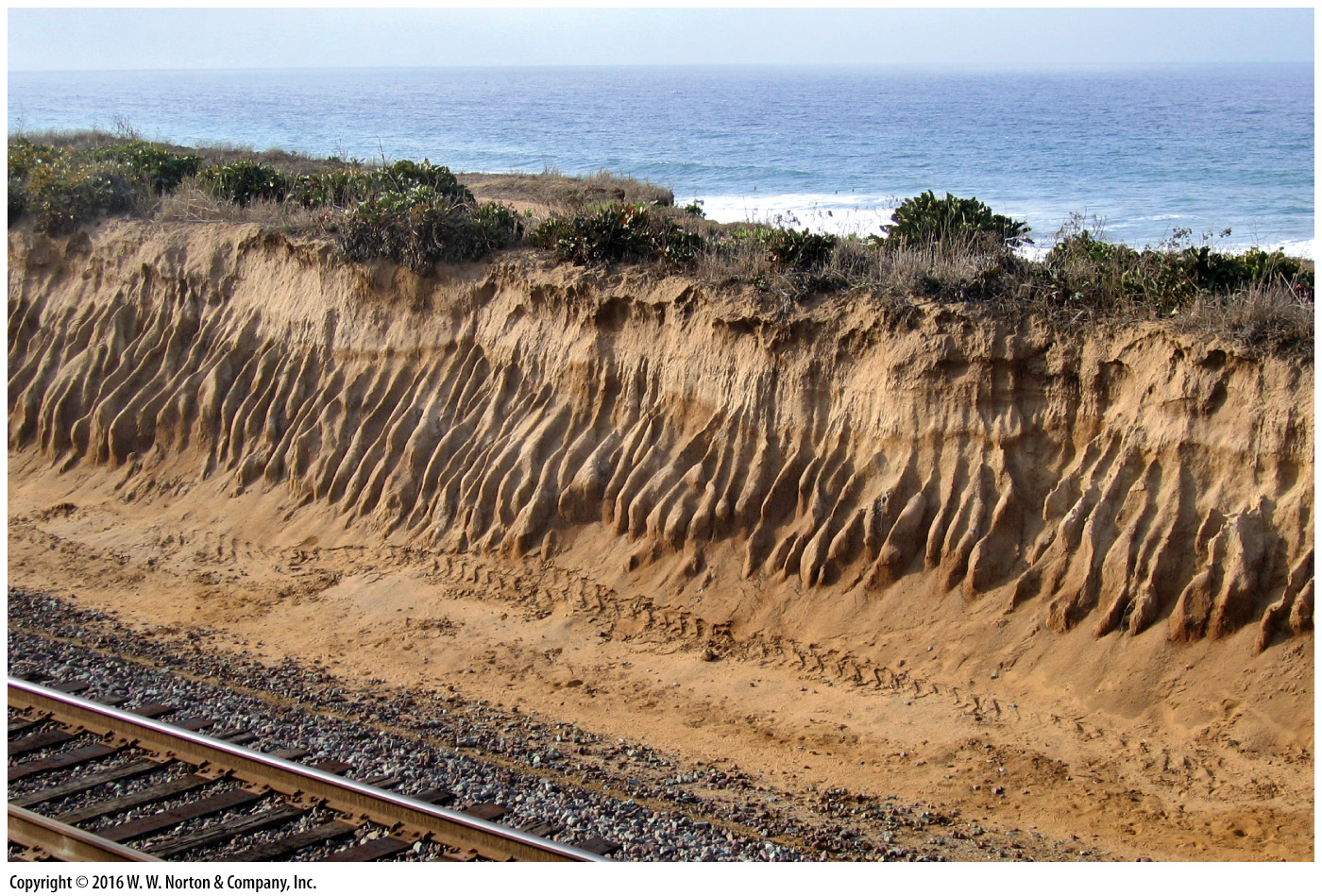 [Speaker Notes: FIGURE B.13b  Examples of soil erosion.
(b) When vegetation doesn’t protect soil, water erosion can carve a badlands of closely spaced gullies.]
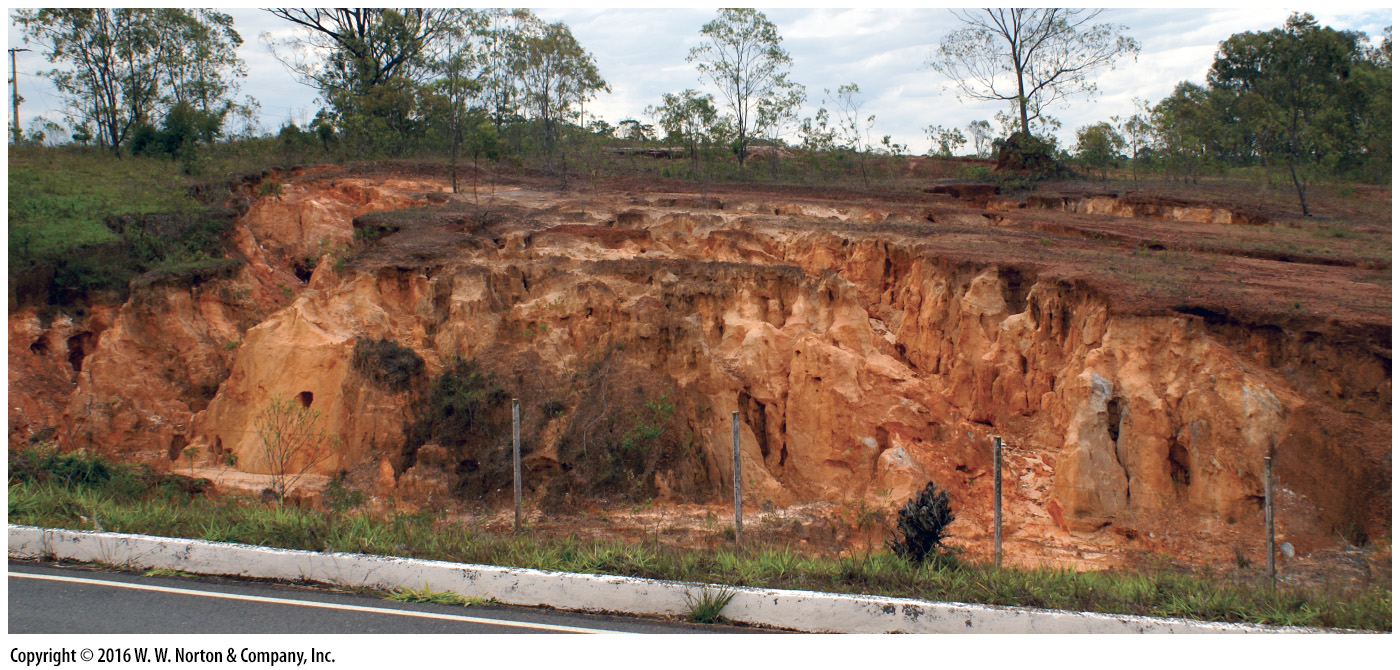 [Speaker Notes: Another View  Bright red laterite, a soil rich in iron and aluminum oxides and hydroxides, exposed in a Brazilian roadcut.]